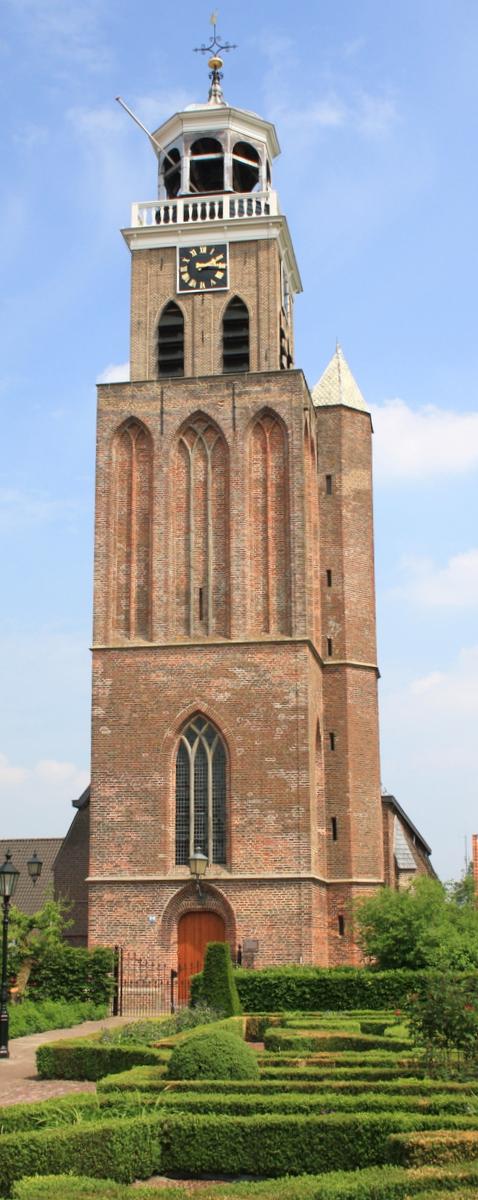 Welkom
Voorganger:
Ds. Douwe Wijmenga
Ouderling van dienst:
Gert Hulleman
M.m.v. Vocaal en Erik Hofstede 
Schriftlezing:
Openbaring 15:2-4, 7:9-17
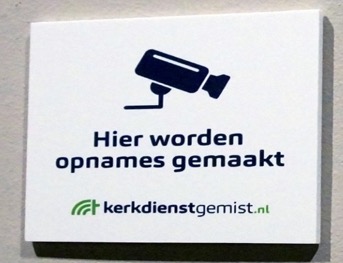 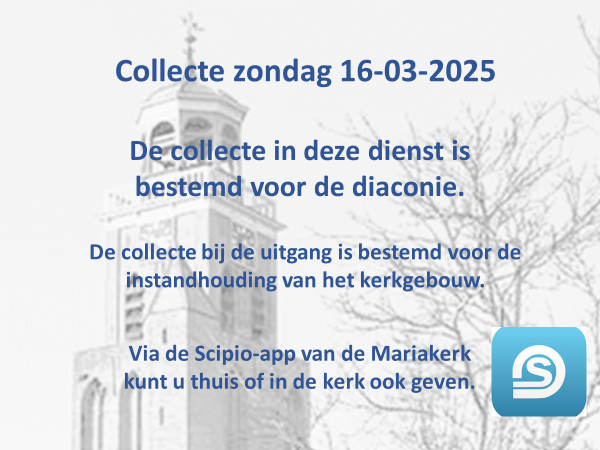 De Raad van Kerken Vollenhove/Sint Jansklooster organiseert op zes zaterdagen in de 40-dagen periode voor Pasen, een wandeling in de omgeving van Vollenhove.
Deze periode is van oudsher een tijd van vasten en bewust leven voor alle christenen. We denken in deze tijd aan Jezus die opliep met zijn vrienden naar Jeruzalem. Hij ging over bergen en door dalen, stap voor stap. We geloven dat Hij nog steeds oploopt met mensen door het leven.
Wij mogen ook stappen zetten naar de ander, naar elkaar luisteren,bemoedigen en ons bewust worden van de weg die Jezus moest gaan. De zaterdagse wandelingen starten om 9.00 uur, duren ongeveer een uur en worden afgesloten met koffie of thee en wat lekkers. Opgave is niet nodig. De tweede keer was gisteren. De volgende op, 22 maart en 29 maart , de start is in Vollenhove vanaf “De Burght”. Op 5 april is de start in Sint Jansklooster bij de Johanneskerk.
Voor de laatste wandeling op 12 april wordt er om 9.00 uur verzameld bij de “De Burght” in Vollenhove OF om 9.15 uur in het Waterloopbos.
Iedereen is welkom om aan te sluiten, ook als het maar één keer zou zijn !
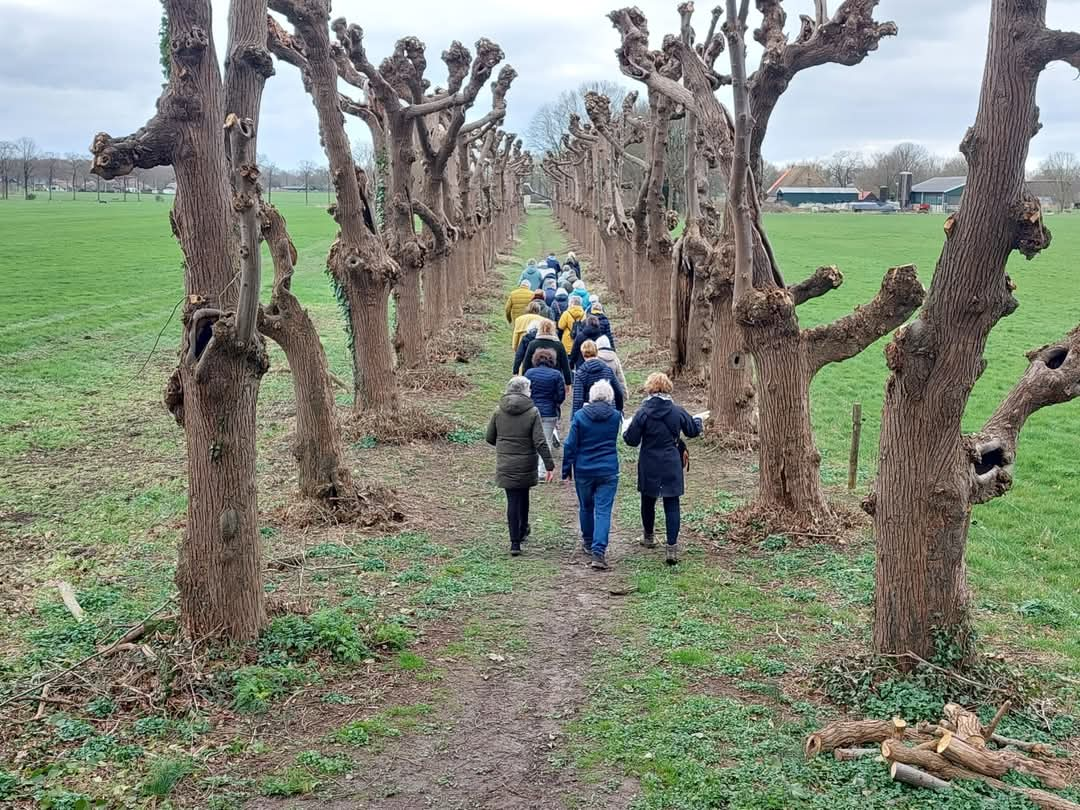 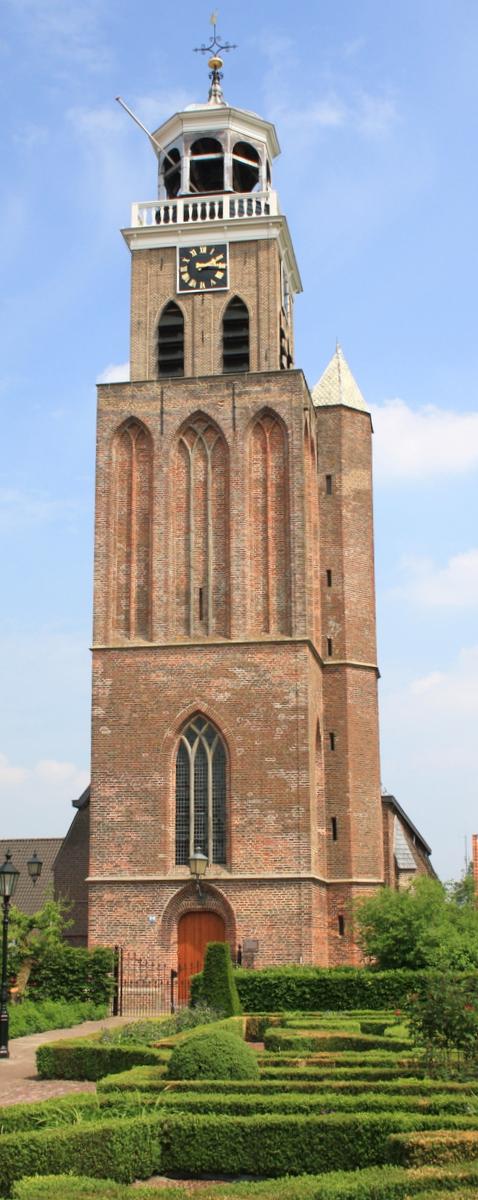 Welkom
Voorganger:
Ds. Douwe Wijmenga
Ouderling van dienst:
Gert Hulleman
M.m.v. Vocaal en Erik Hofstede 
Schriftlezing:
Openbaring 15:2-4, 7:9-17
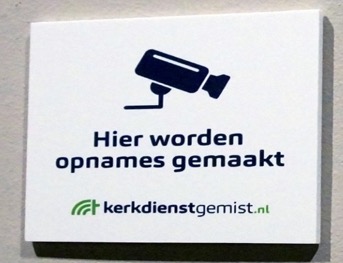 NLB 839 “Ik danste die morgen”
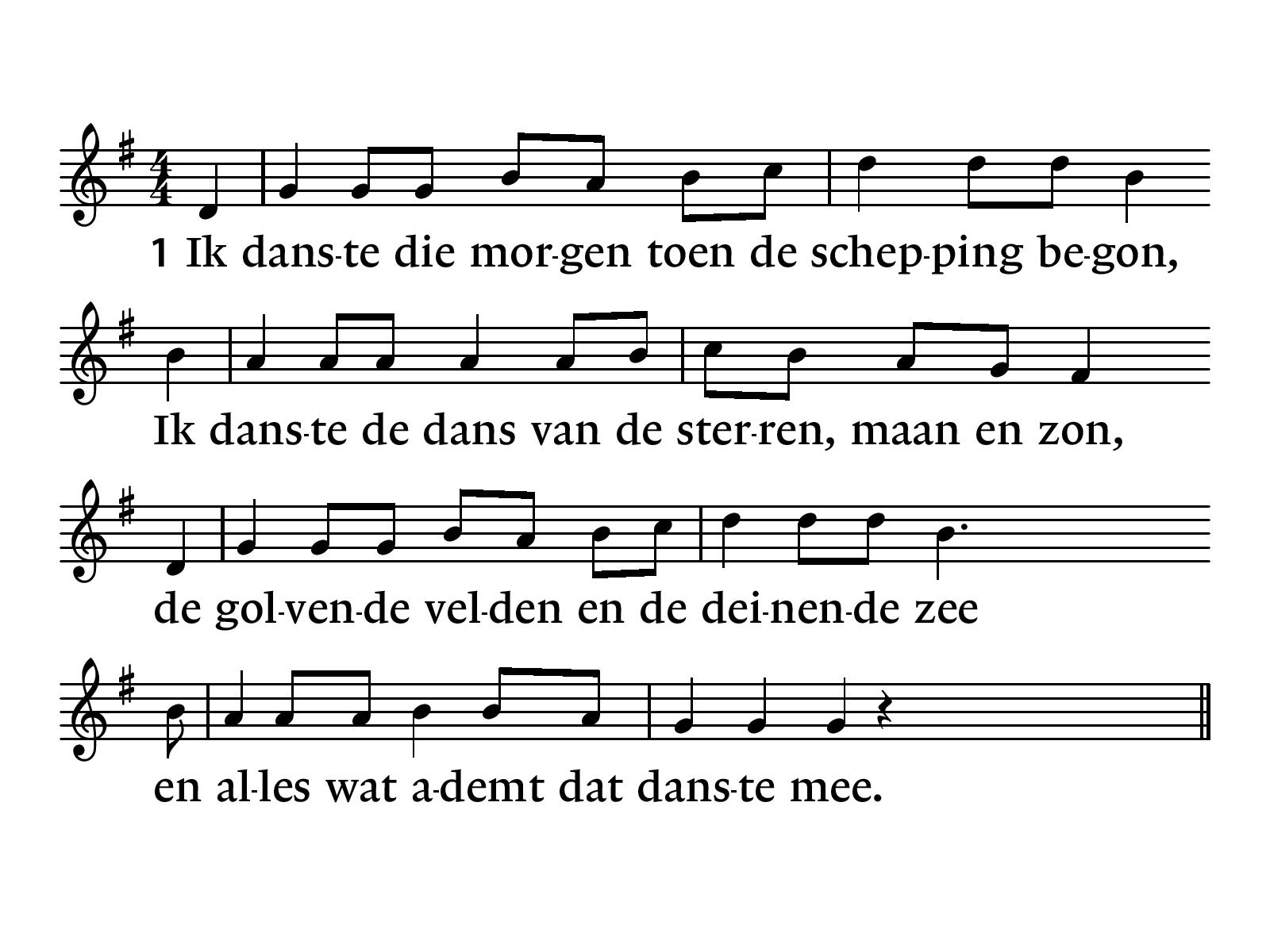 NLB 839
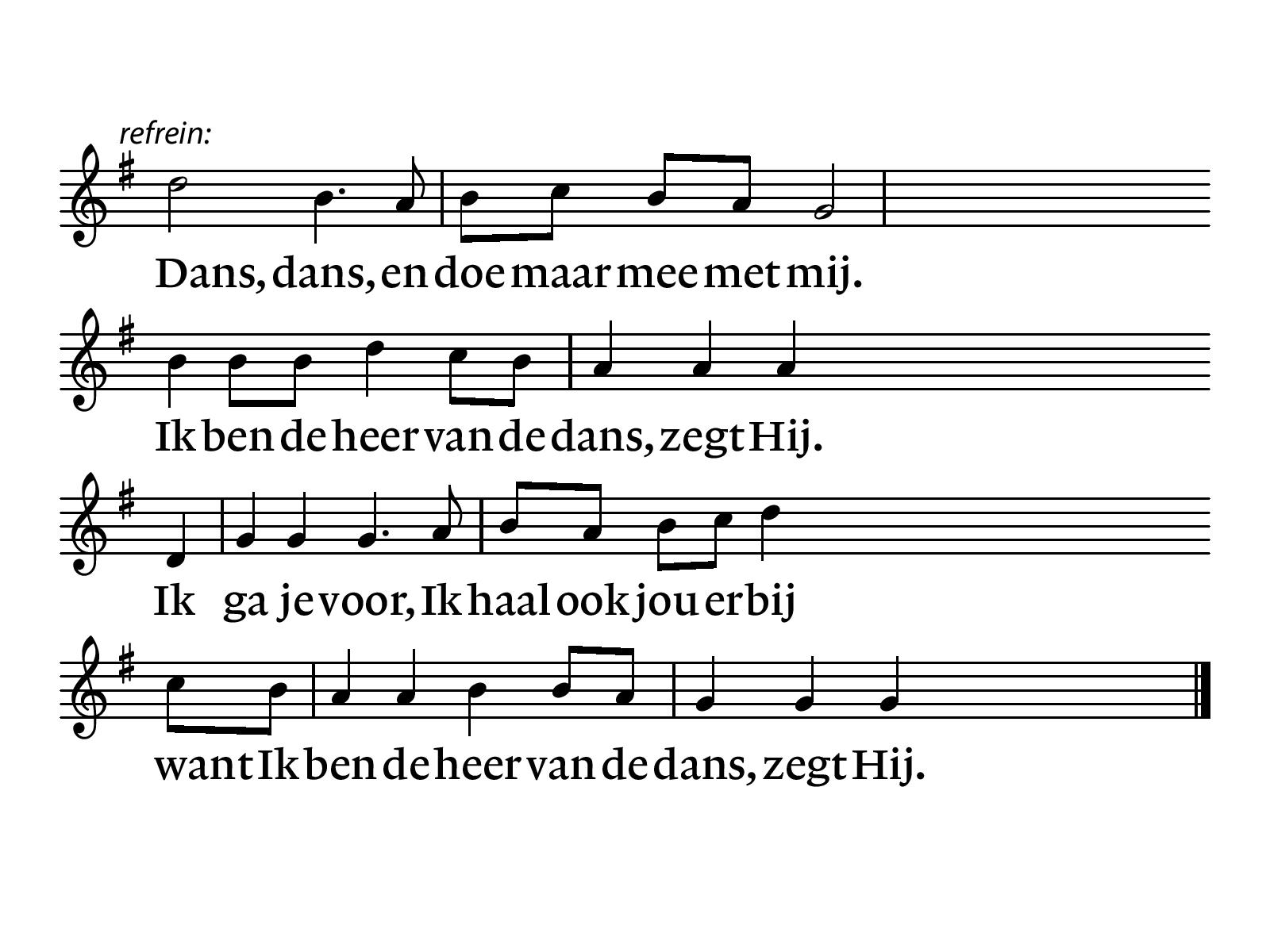 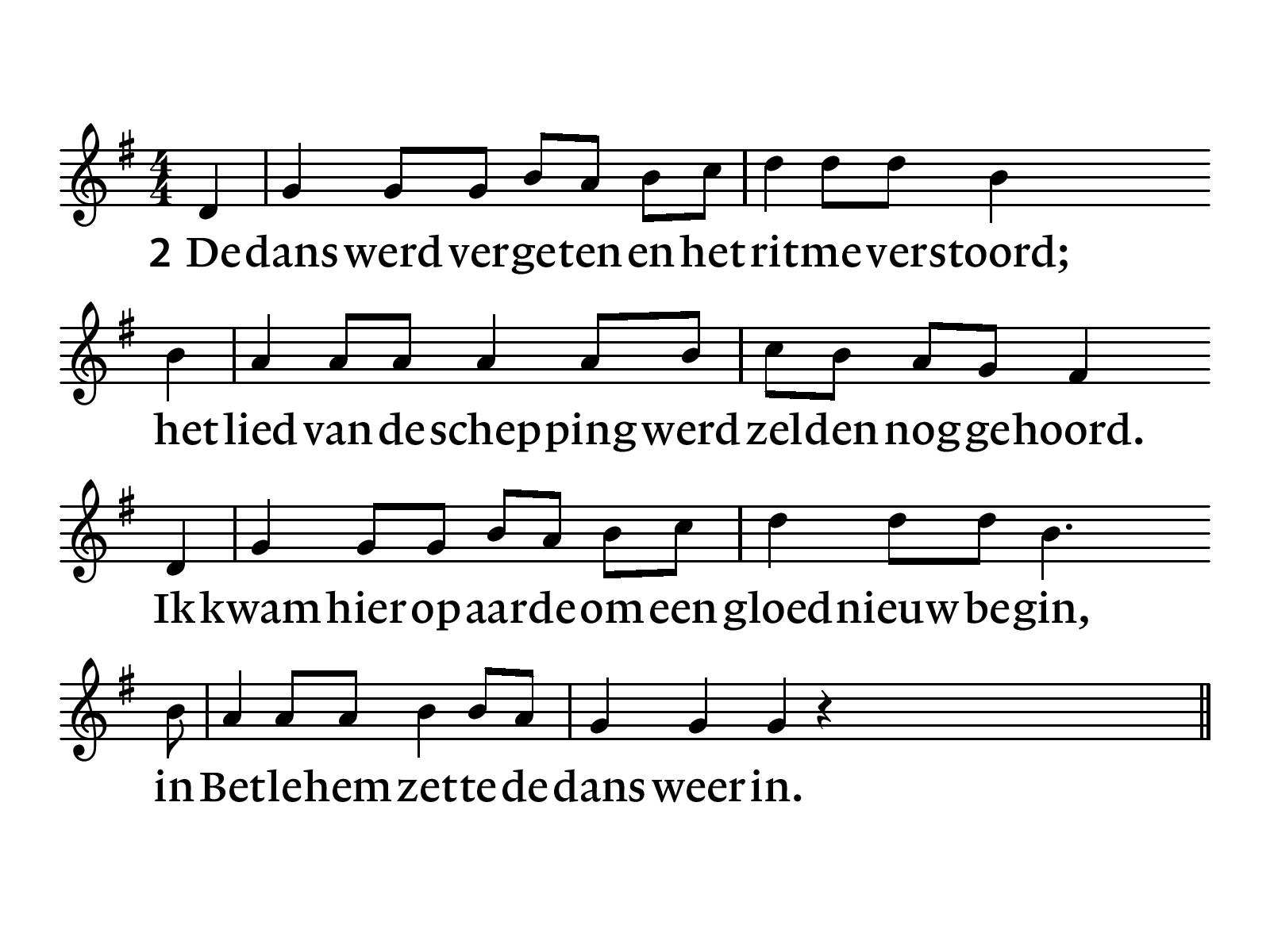 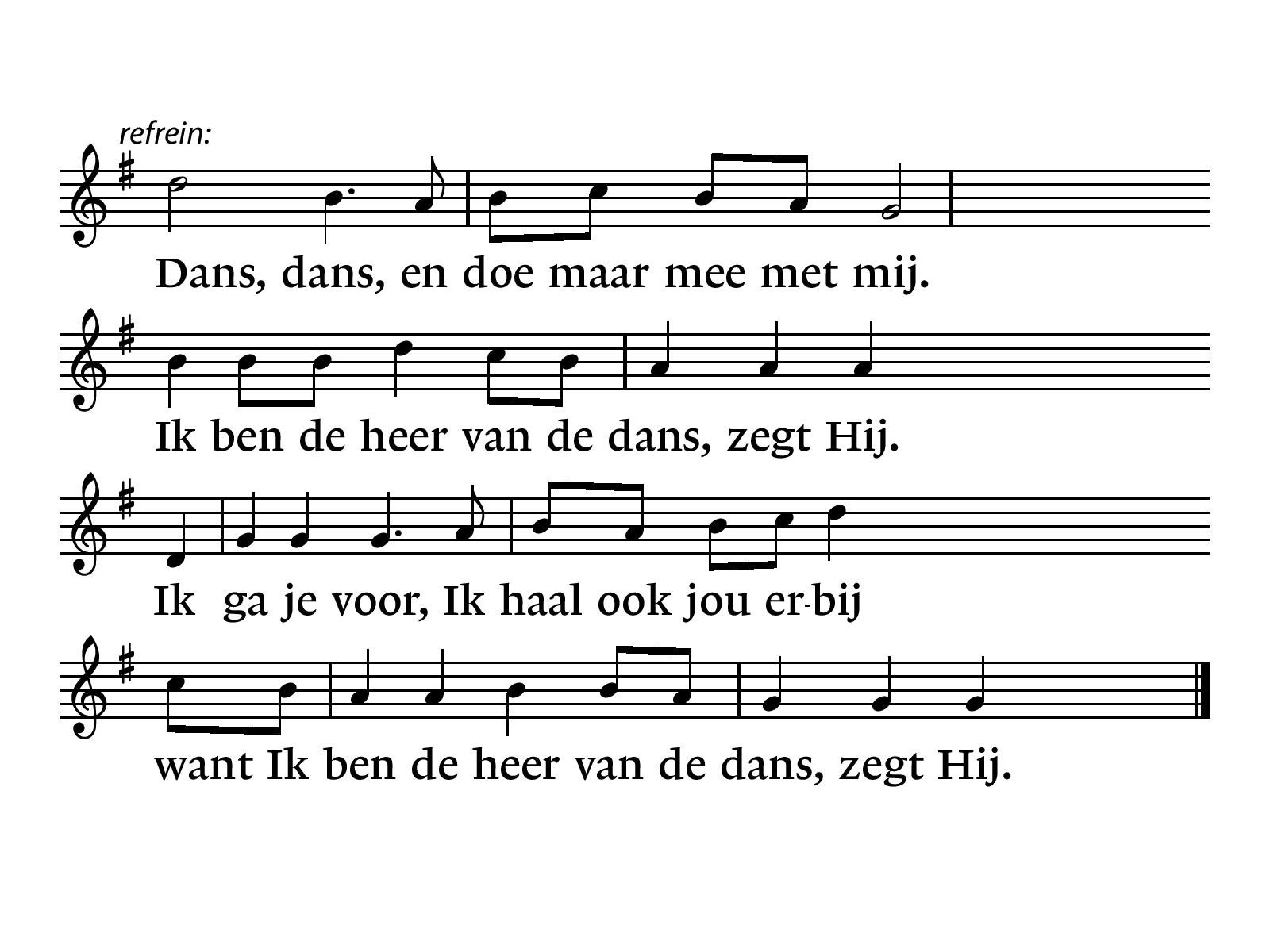 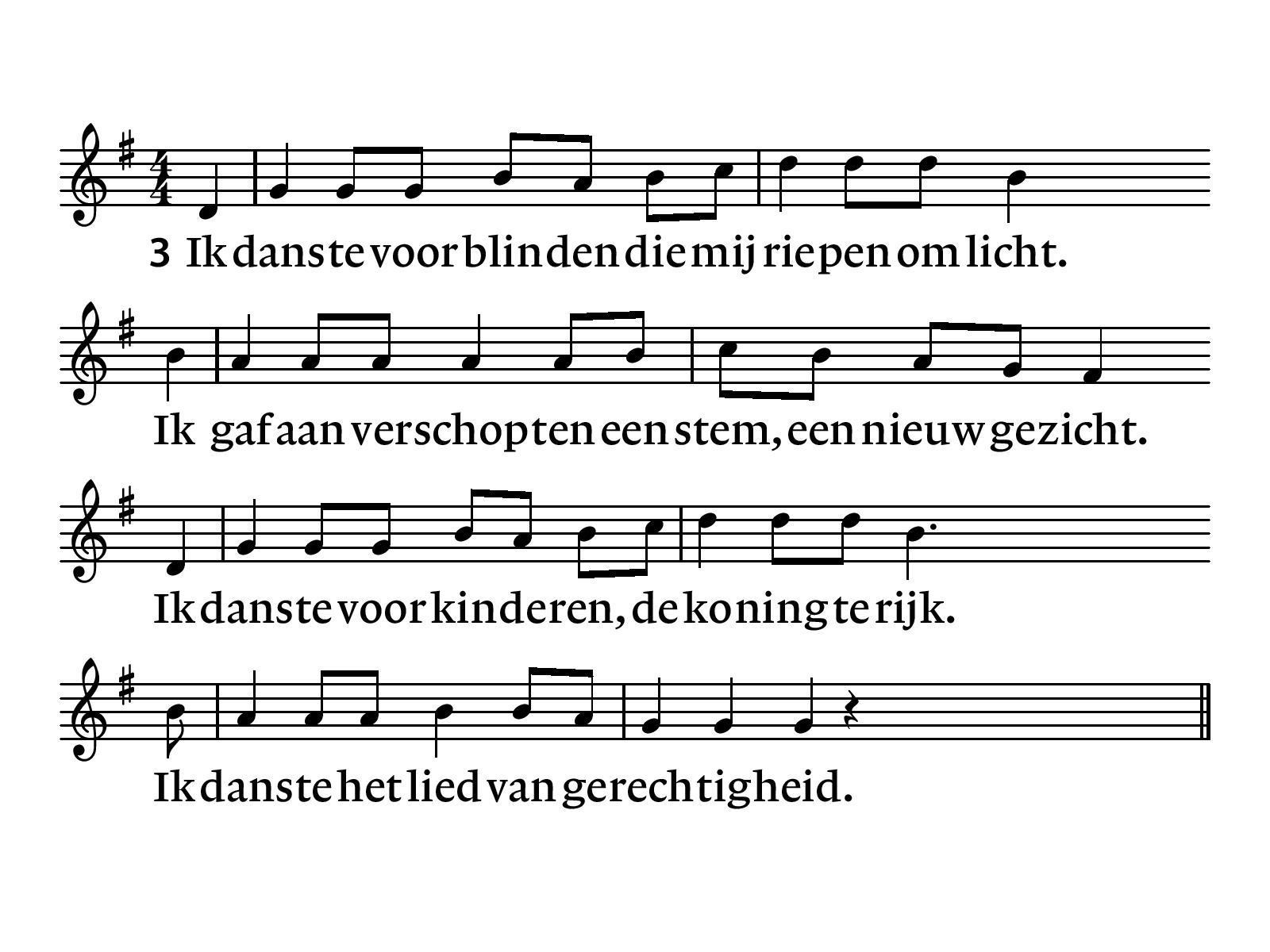 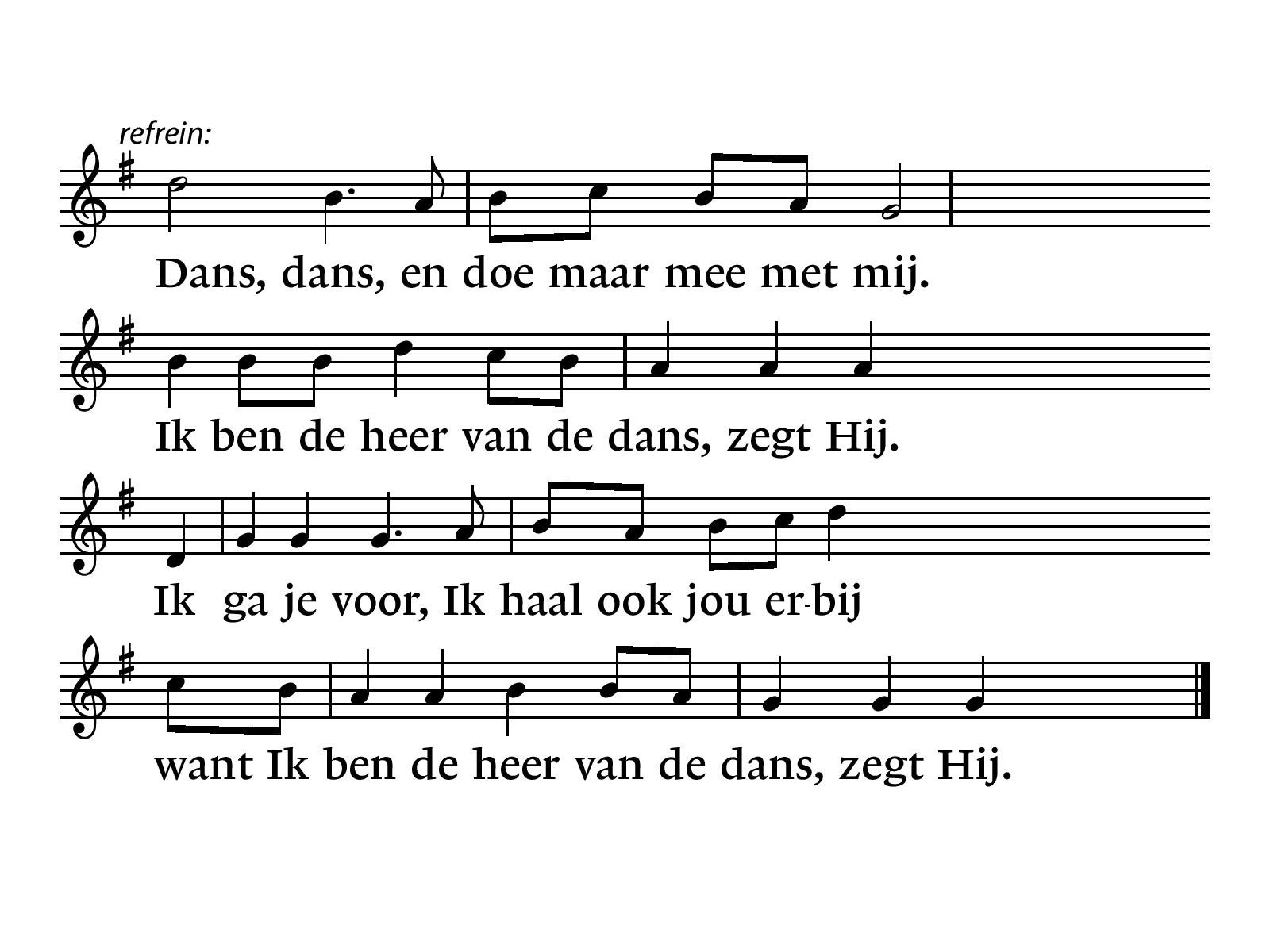 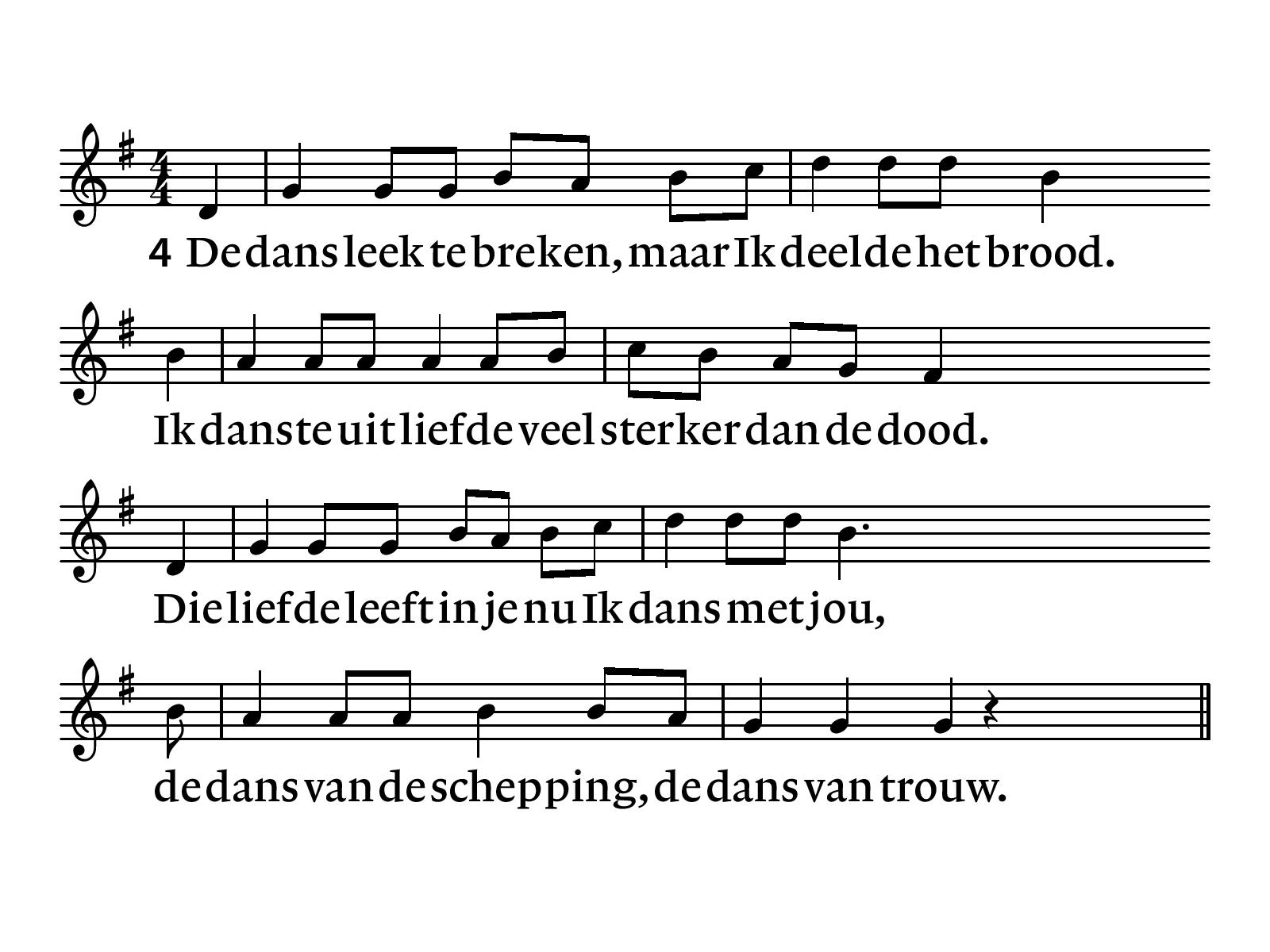 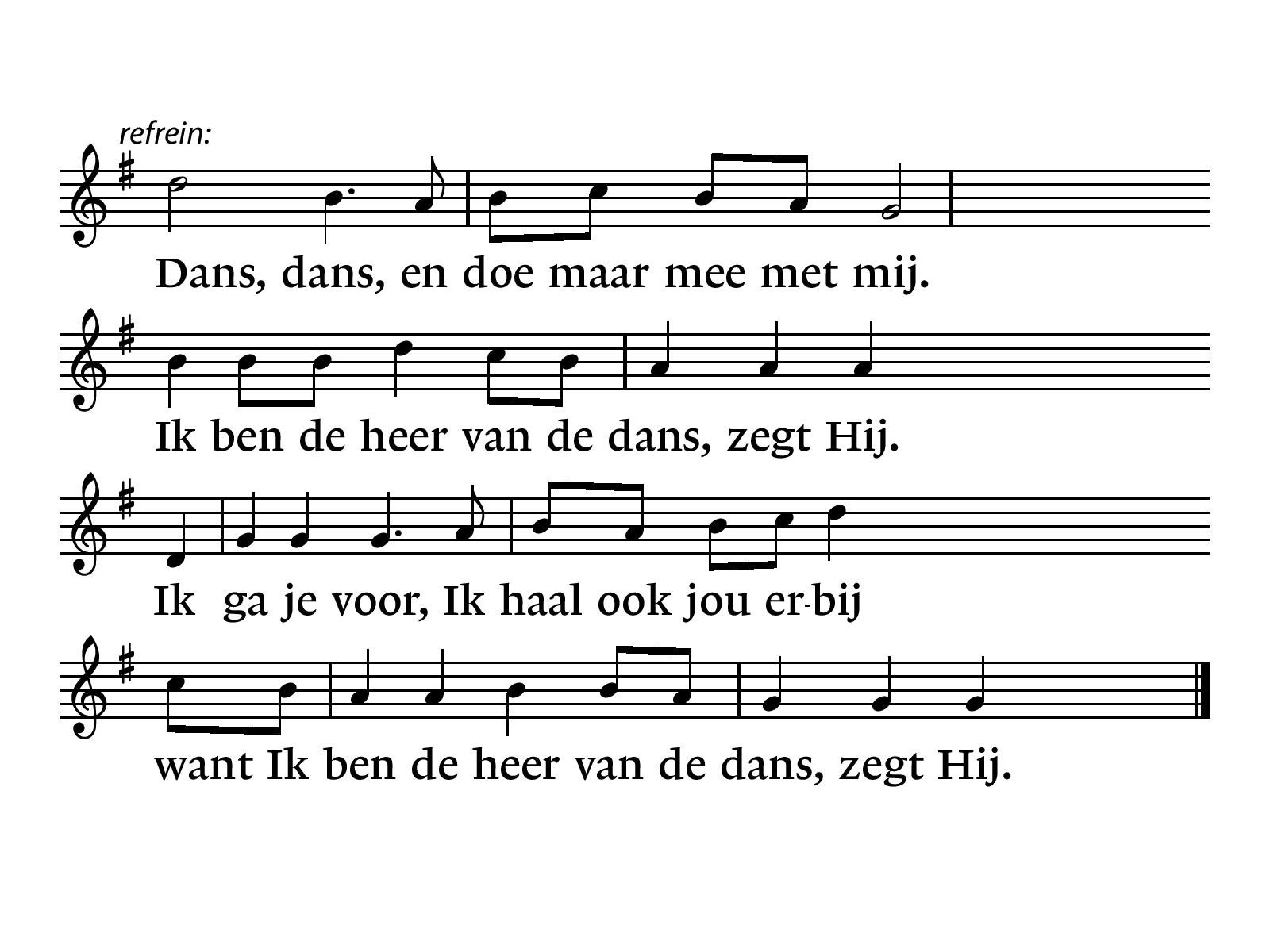 Welkom, mededelingen
Intochtslied NLB 78:1 en 5 “Mijn volk, ik ga geheimen openleggen”
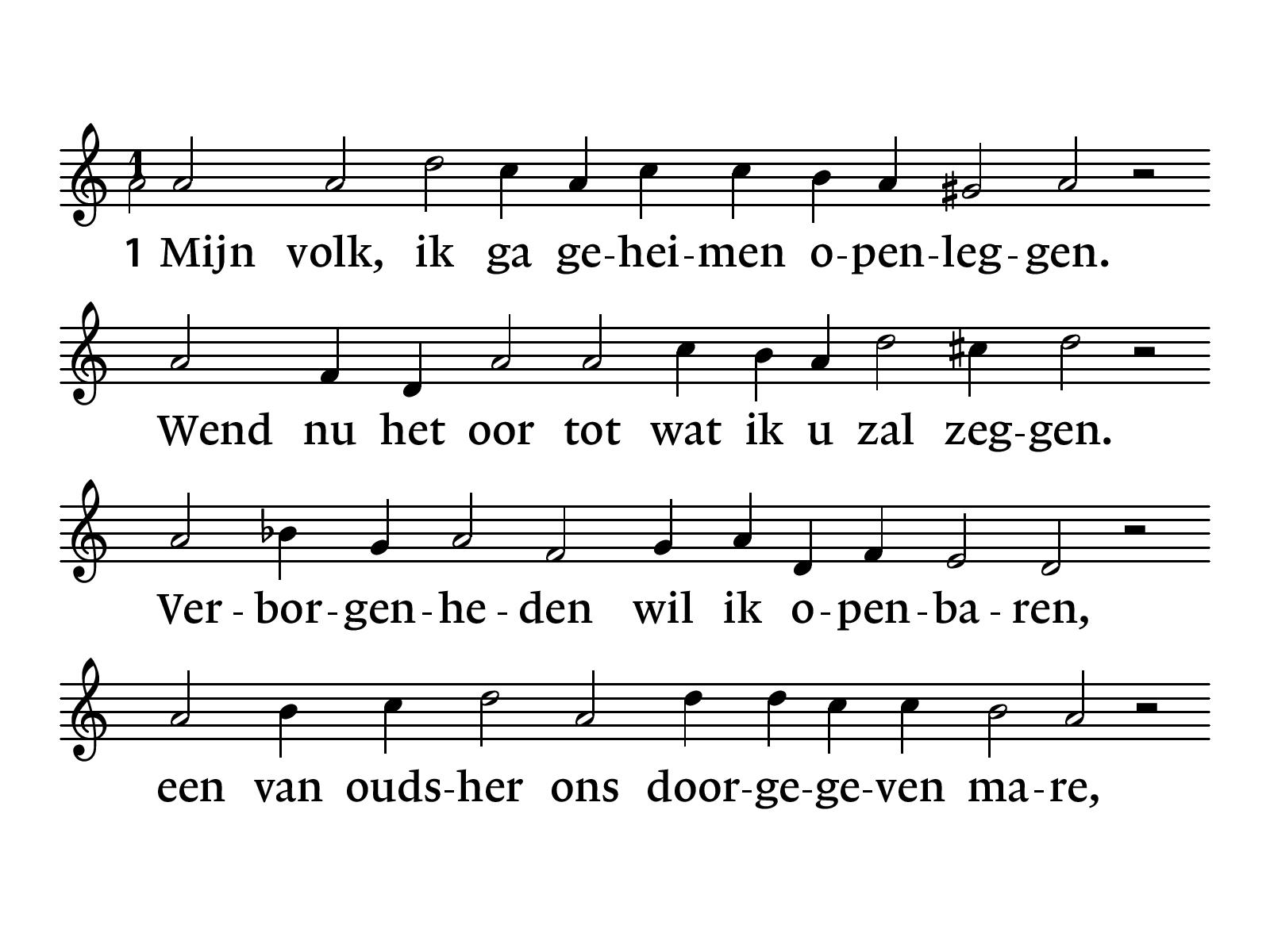 NLB 78
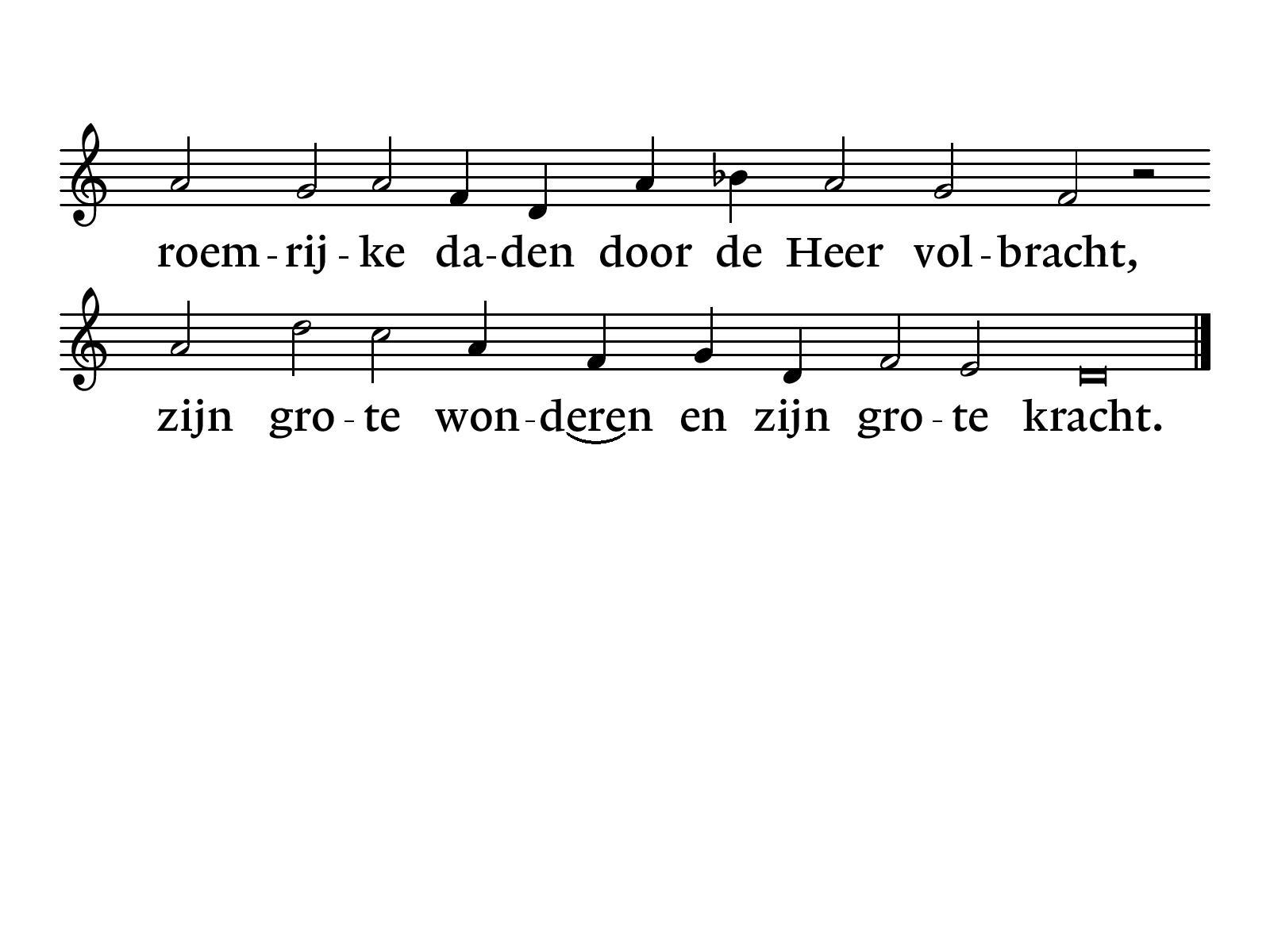 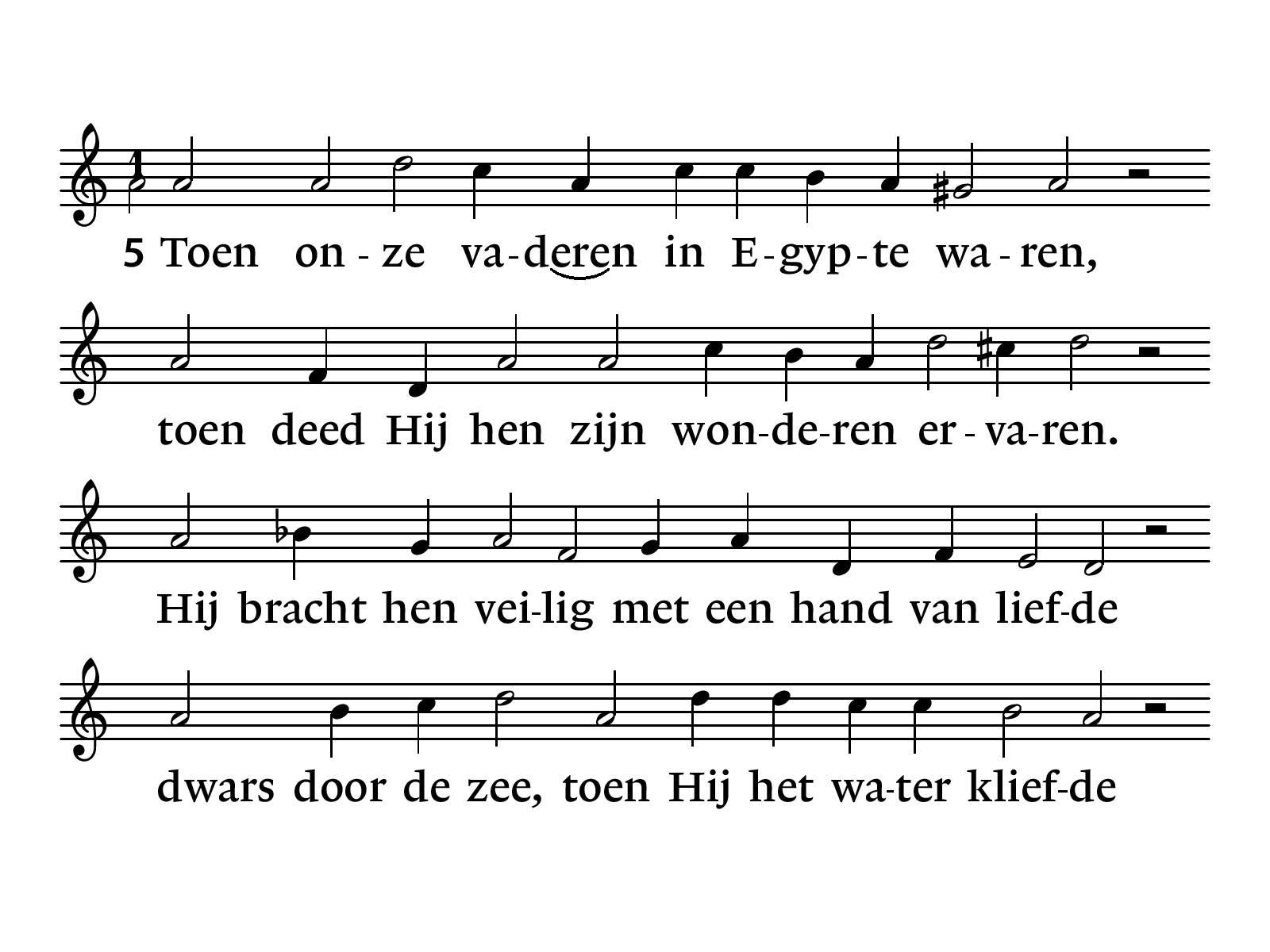 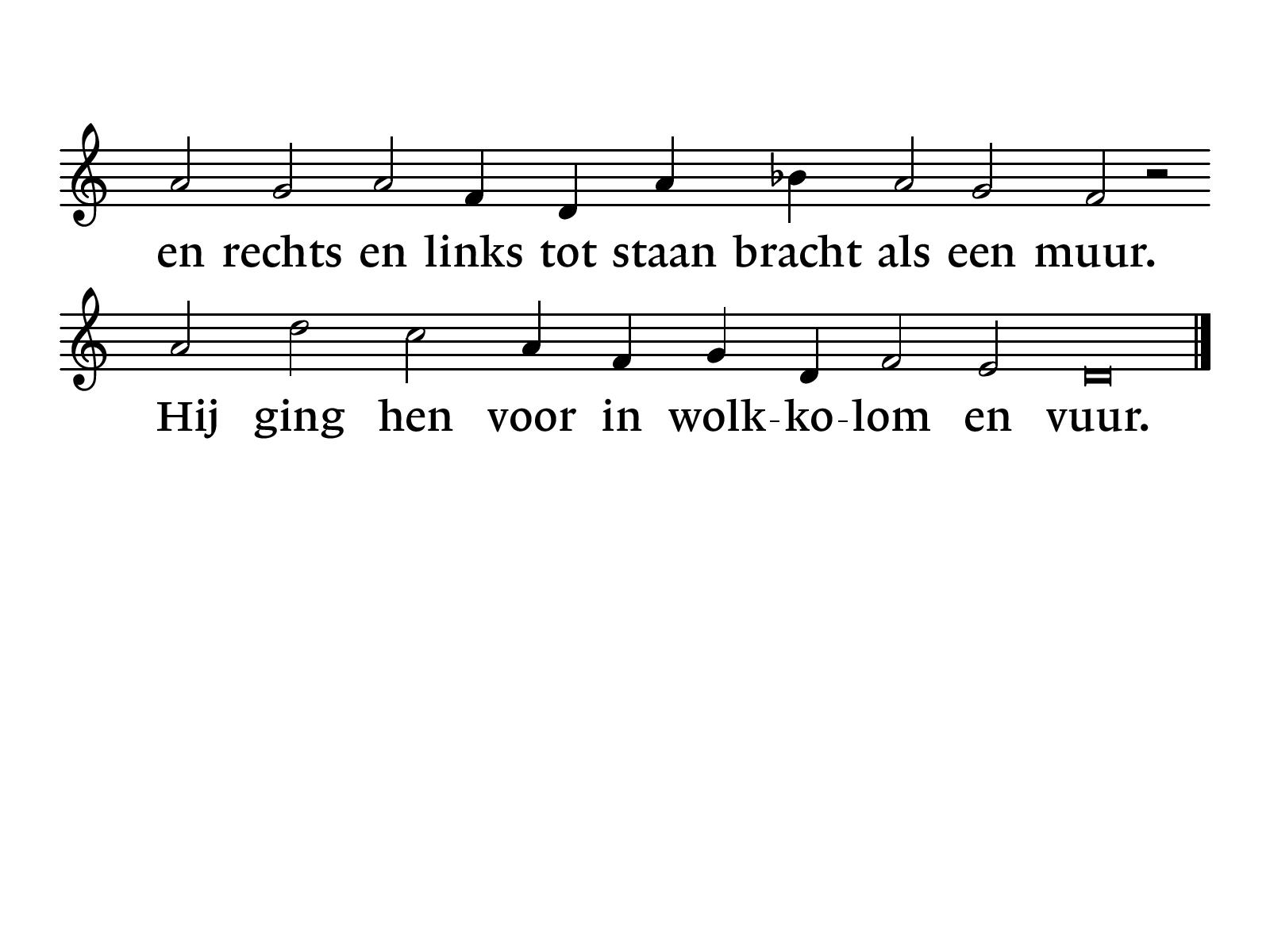 Stil gebed, votum, groet
Inleidende woorden
Zingen “God wij zijn nu hier gekomen” (melodie Ps. 8. couplet 1 Vocaal couplet 2 gemeentecouplet 3 Vocaal,couplet 4 samen)
Vocaal
God wij zijn nu hier in de kerk gekomen,met onze wensen en met onze dromen,met onze fouten en met ons verdriet,verlangend dat U ons verhoort en ziet.
Gemeente
Soms zijn wij bang dat U ons bent vergeten.Wij zouden graag heel zeker willen wetendat U de mensen kent en nooit verlaat,de Bijbel waar is en dat U bestaat.
Vocaal
Bekeer ons als wij niet durven vertrouwen,liever op wetenschap en weten bouwen.Wij mensen willen zo graag zekerheiden vragen: geef een teken in de tijd.
Samen 
De twijfel in ons hart, wil die vergeven.Breng als het kan uw Woord in ons tot leven.Verander ons, zodat wij durven gaanop weg met Hem die u hebt op doen staan.
Drempelgebed
Woorden voor onderweg
Loflied NLB 908: 1, 2, 6 en 7 “Ik heb U lief, o mijn beminde”Couplet 1 en 2 VocaalCouplet 6 gemeenteCouplet 7 samen
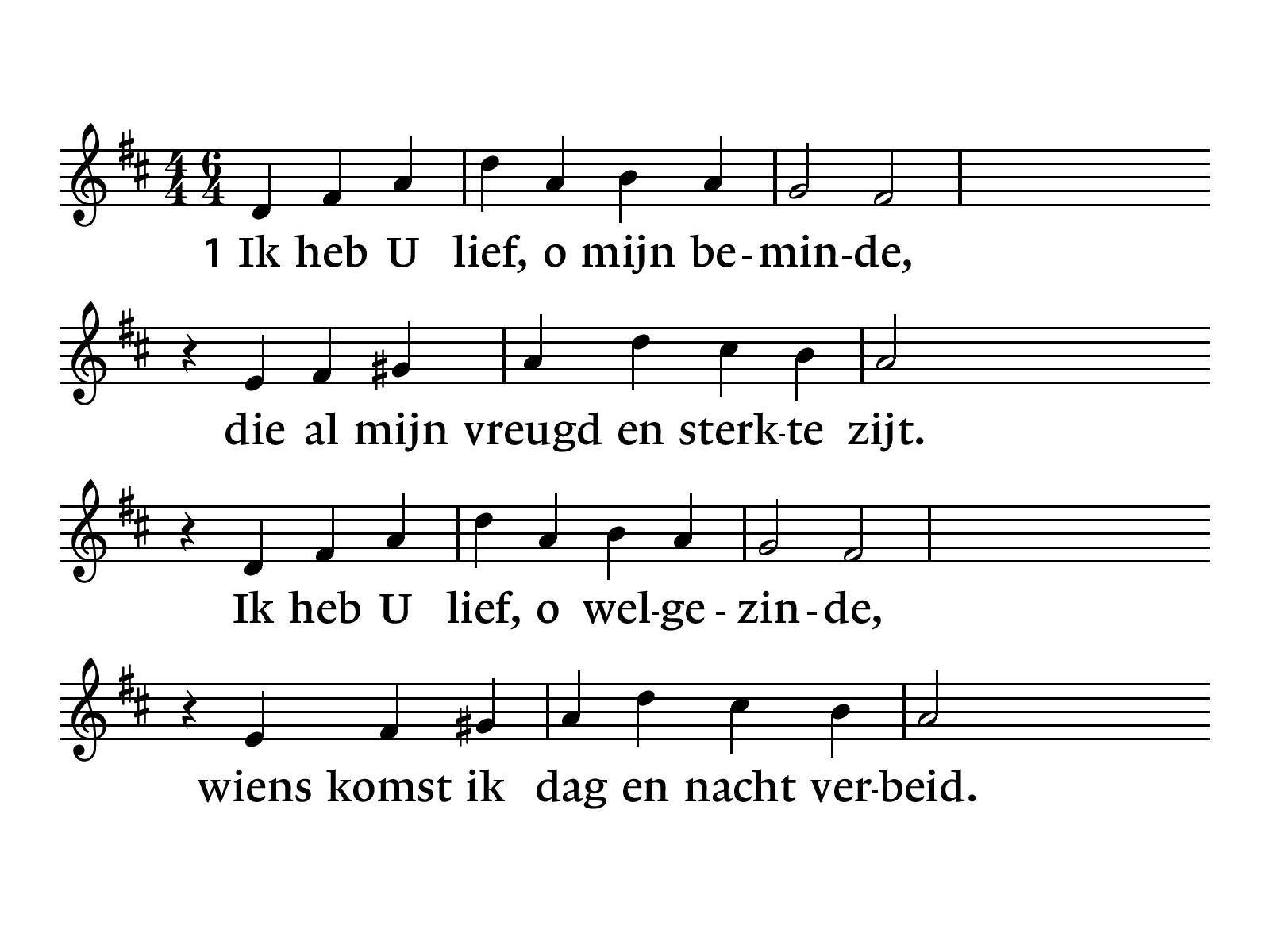 NLB 908
Vocaal
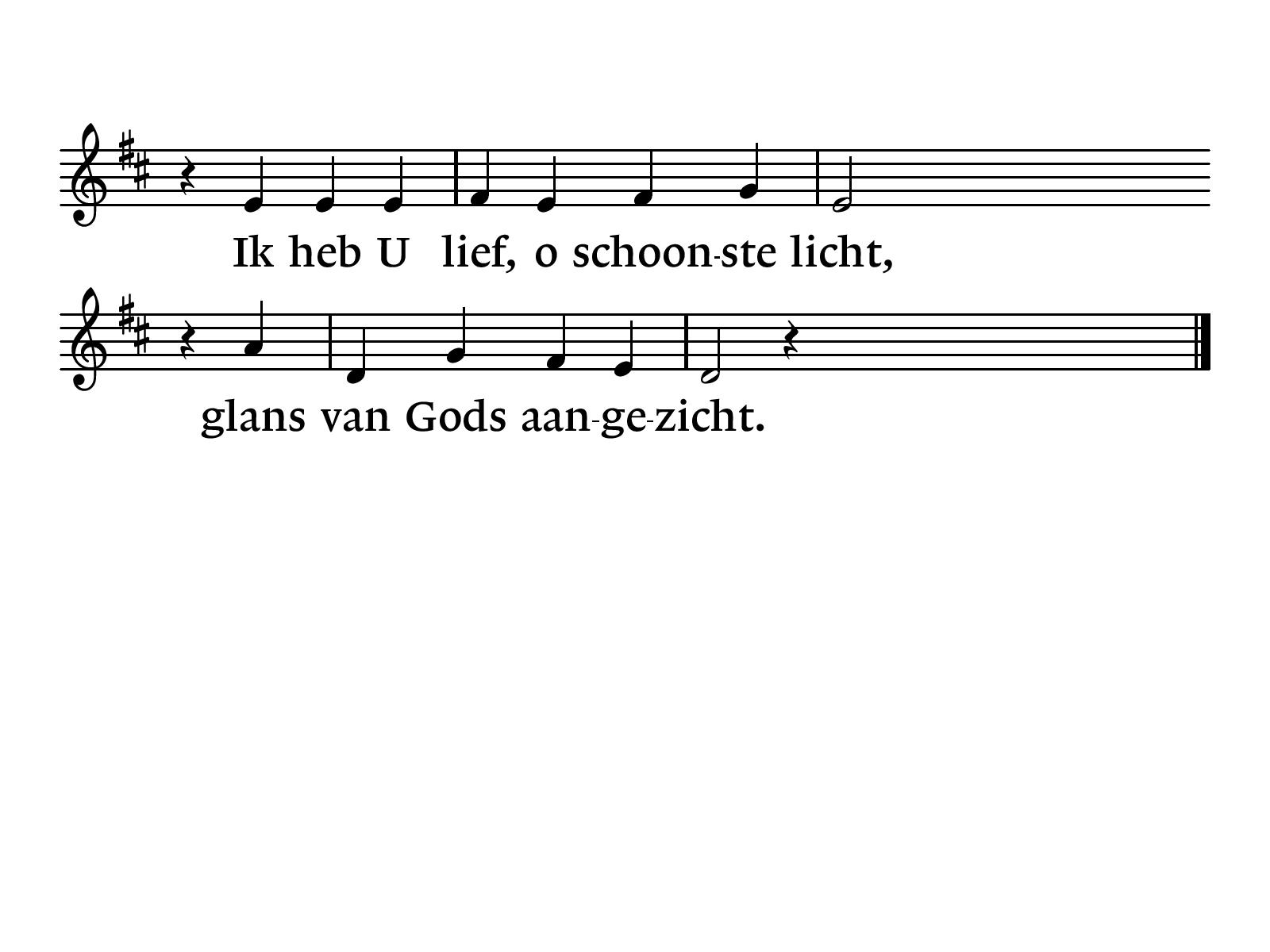 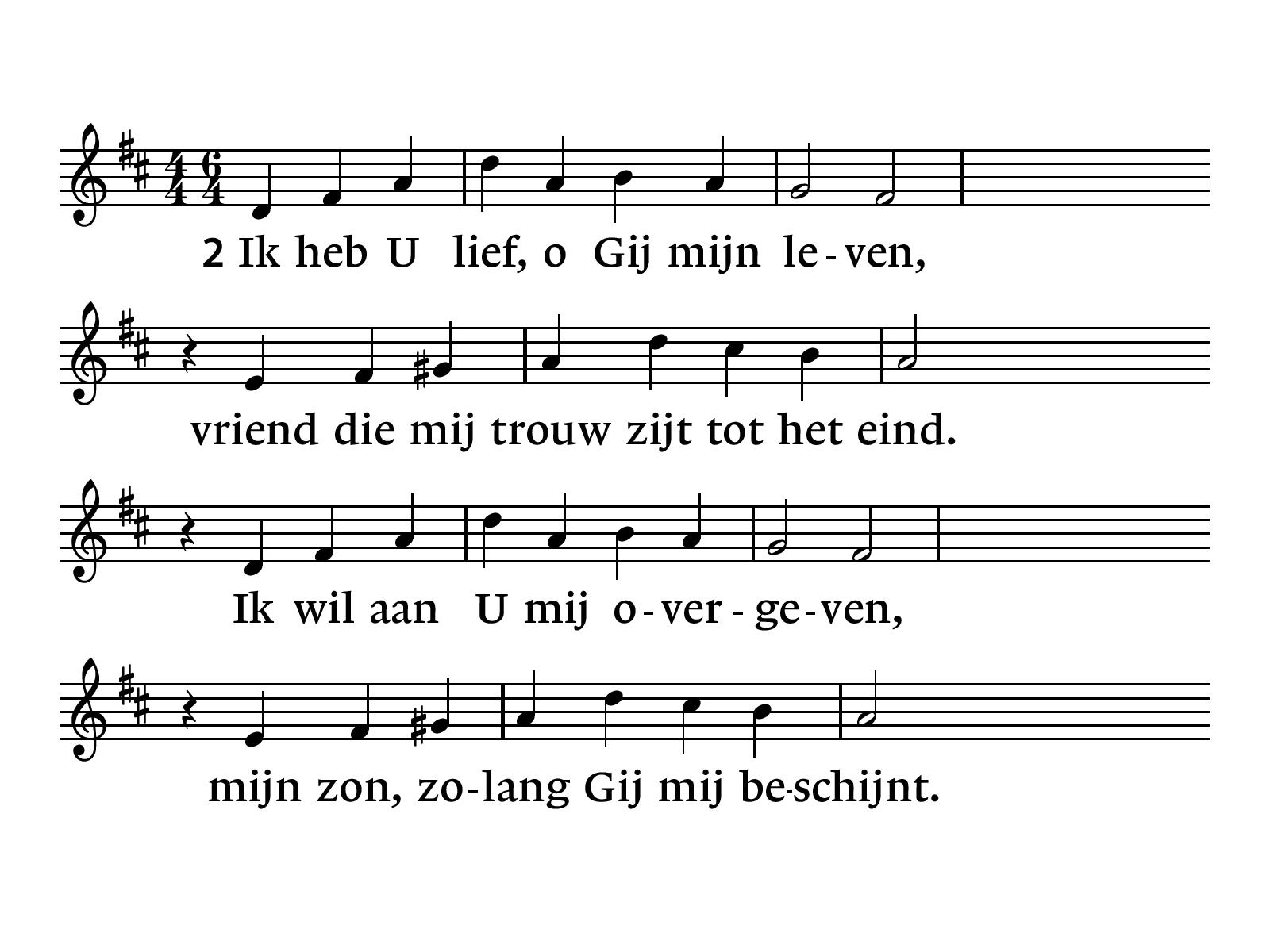 Vocaal
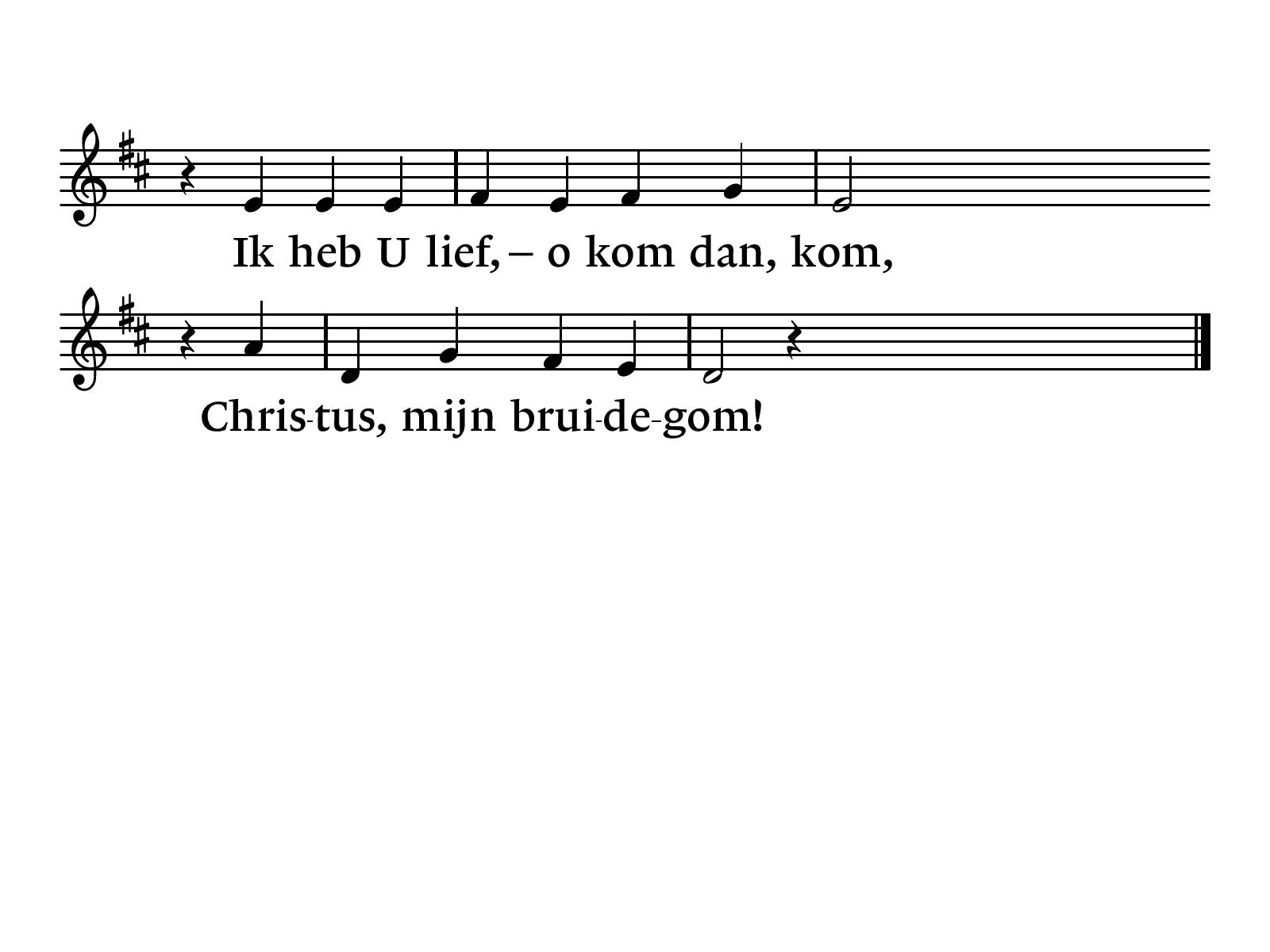 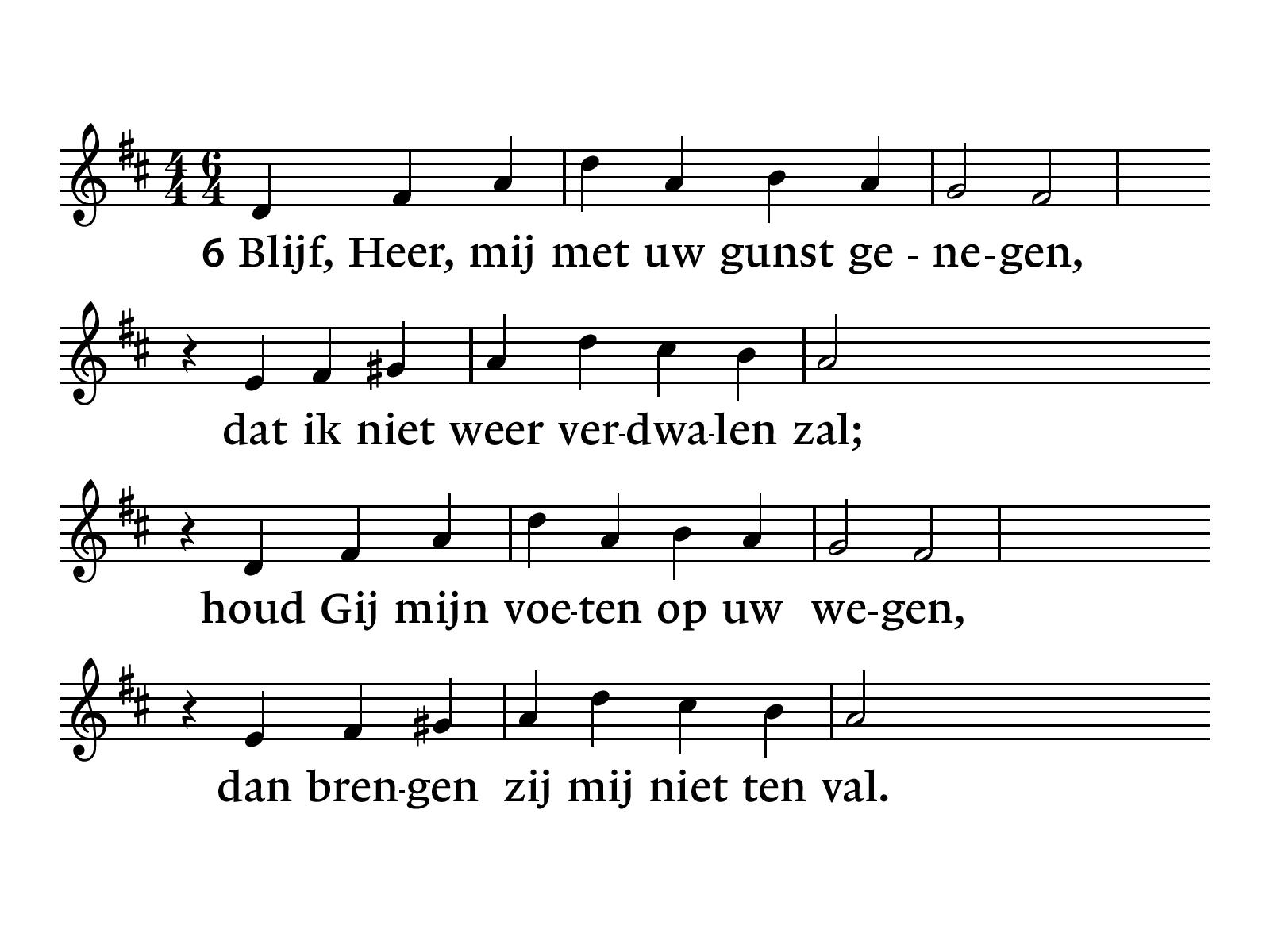 Gemeente
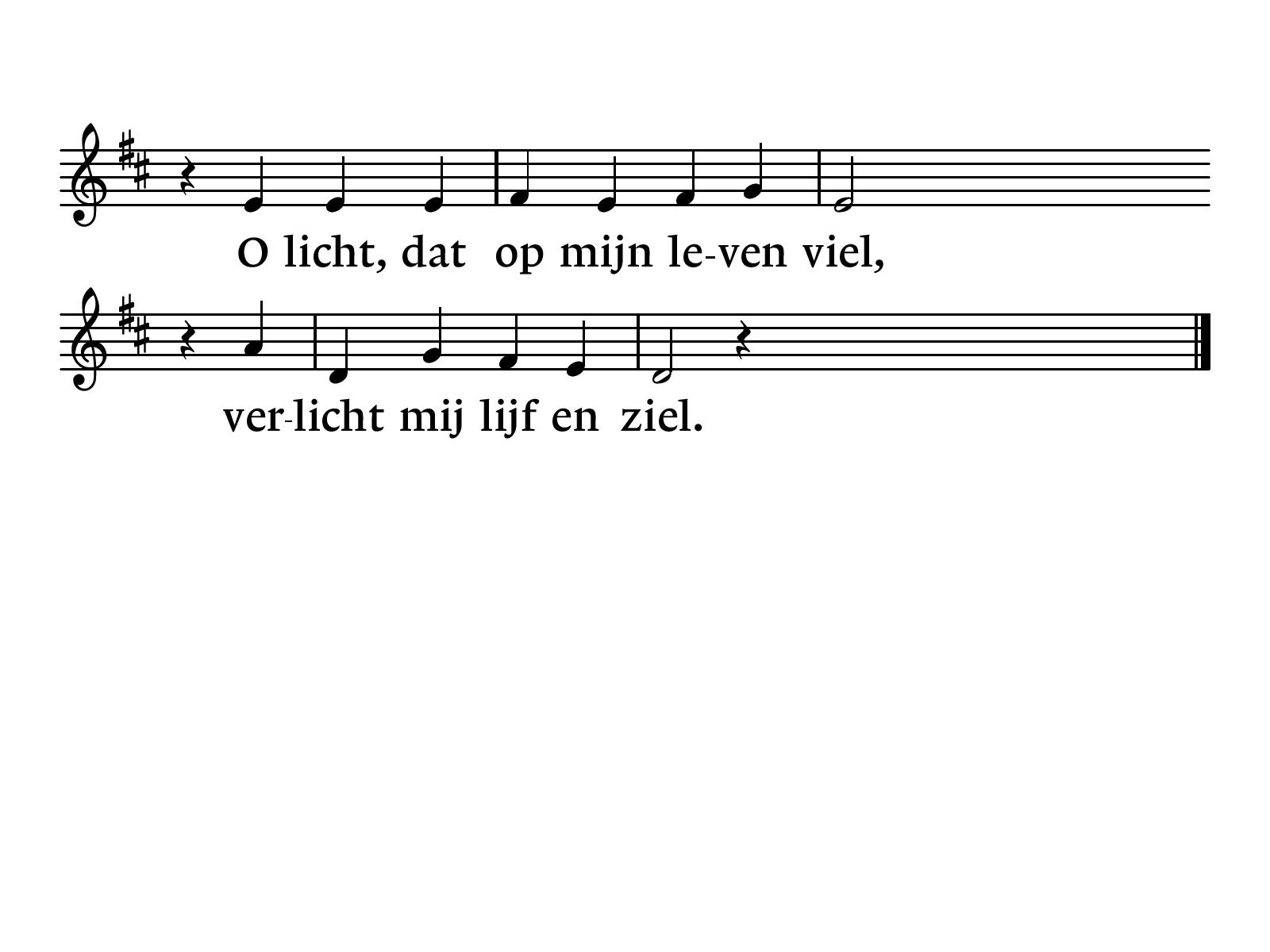 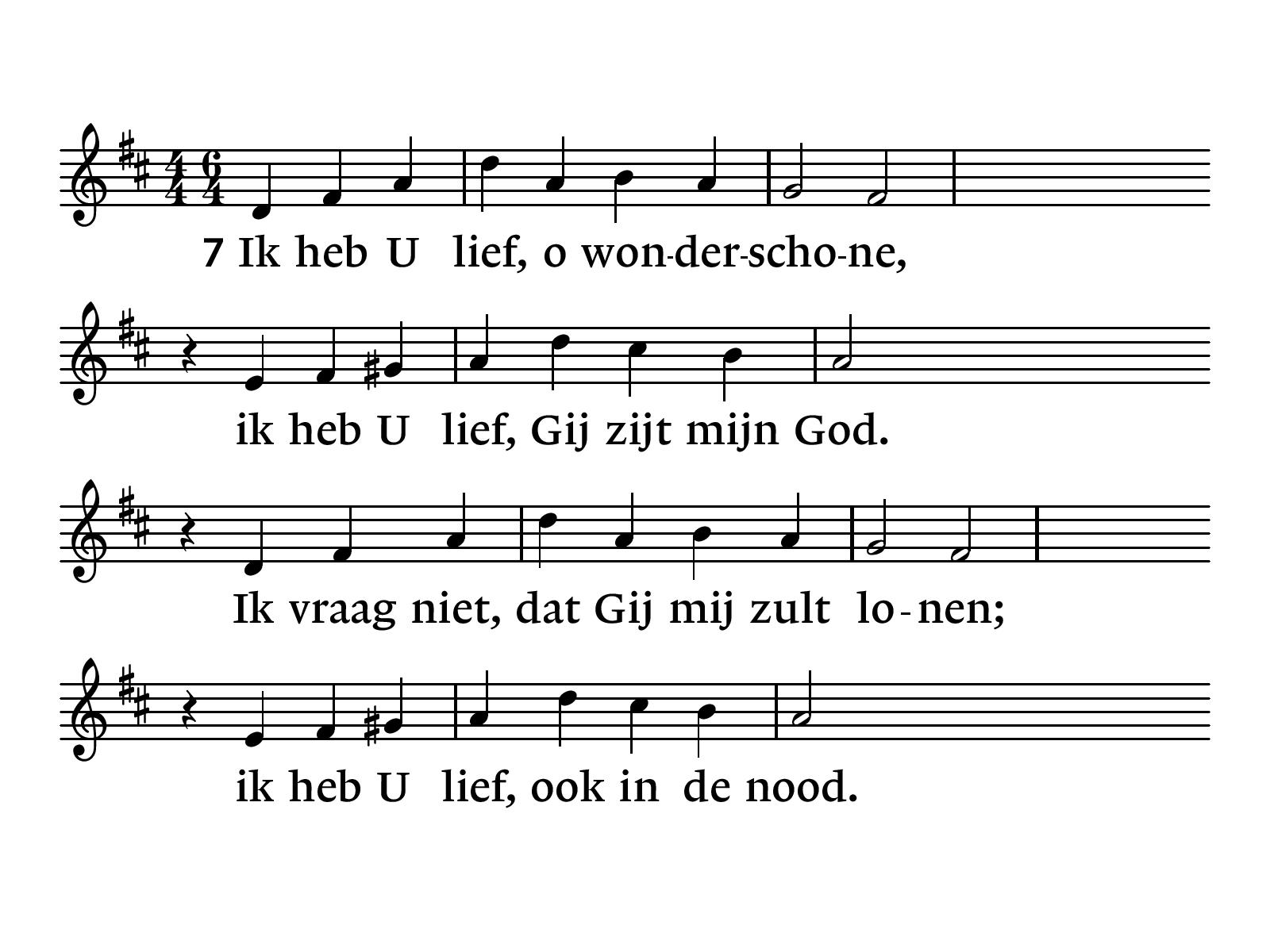 Samen
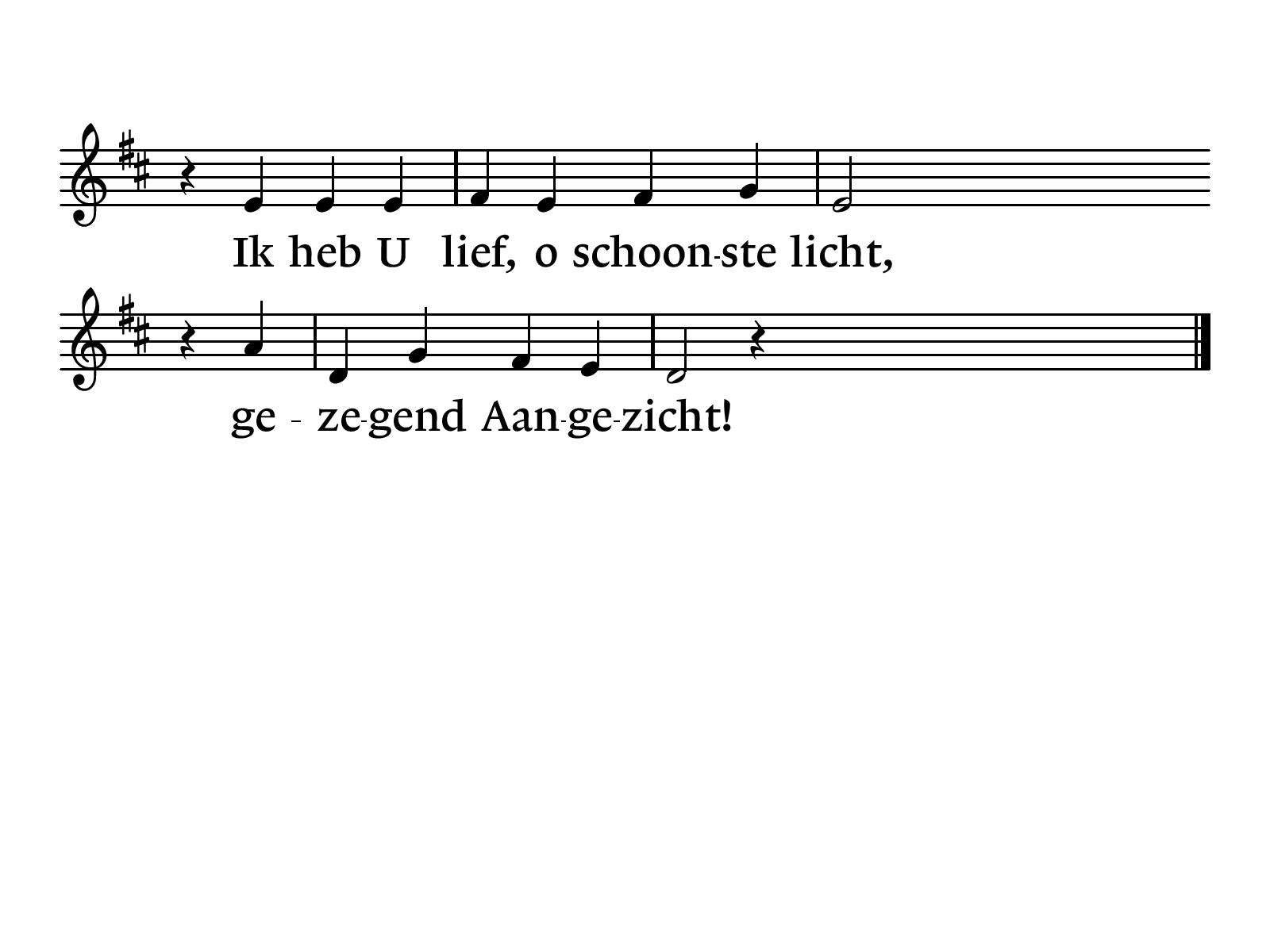 Gebed bij opening Schrift
Kinderen naar nevendienst
Lezing Openbaring 15: 2-4, 7: 9-17
De zeven offerschalen
2  Toen zag ik iets als een zee van glas, vermengd met vuur. Op de glazen zee stonden zij die het beest, zijn beeld en het getal van zijn naam hadden overwonnen. Ze hadden lieren om daarop te spelen voor God. 3  Ze zongen het lied van Gods dienaar Mozes en het lied van het lam:
‘Groot en wonderbaarlijk zijn uw werken, Heer, onze God, Almachtige, rechtvaardig en betrouwbaar is uw bestuur, vorst van de volken.
4  Wie zou U, Heer, niet vereren, uw naam niet prijzen? Want U alleen bent heilig.
Alle volken zullen komen en zich voor U neerwerpen, want uw rechtvaardige daden zijn geopenbaard.’
9. Hierna zag ik dt: een onafzienbare menigte, die niemand tellen kon, uit alle landen en volken, van elke stam en taal. In het wit gekleed en met palmtakken in hun hand stonden ze voor de troon en voor het lam. 10. Luid riepen ze: ‘De redding komt van onze God, die op de troon zit, en van het lam’11. Alle engelen stonden om de troon en de oudsten en de vier wezens heen. Ze wierpen zich neer voor de troon en aanbaden God
12. Met de woorden: Ámen! Lof, majesteit en wijheid, dank en eer en macht en kracht komen onze God toe, tot in eeuwigheid. Amen.’ 13. Een van de oudsten sprak mij aan: ‘Wie zijn dat daar in het wit, en waar komen ze vandaan?’ 14. Ik antwoordde: ‘U weet het zelf, heer ’Hij zei tegen me’Dat zijn degenen die de grote verdrukking hebben doorstaan. Ze hebben hun kleren wit gewassen met het bloed van het lam. 15. Daarom staan ze voor Gods troon en zijn ze dag en nacht in
Zijn tempel om hem te vereren. En Hij die op de toon zit zal bij hen wonen. 16. Dan zullen ze geen honger meer lijden en geen dorst, de zon zal hen niet meer steken, de hitte hen niet bevangen. 17. Want het lam midden voor de troon zal hen hoeden, hen naar de waterbronnen van het leven brengen. En God zal alle tranen uit hun ogen wissen.’
Overdenking
Muzikale overdenking
NLB 753: 1 en 2 “Er is een land van louter licht”
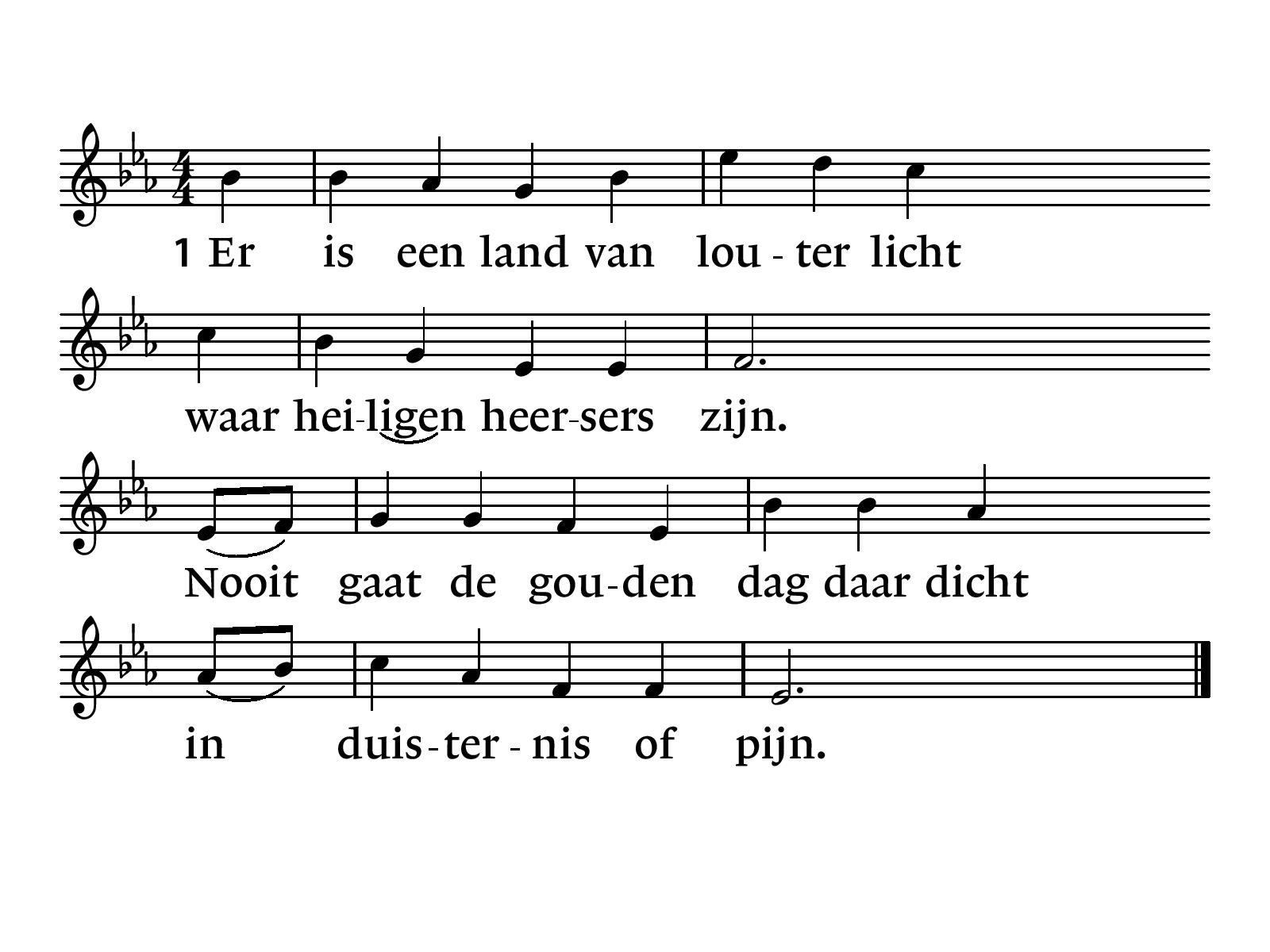 NLB 753
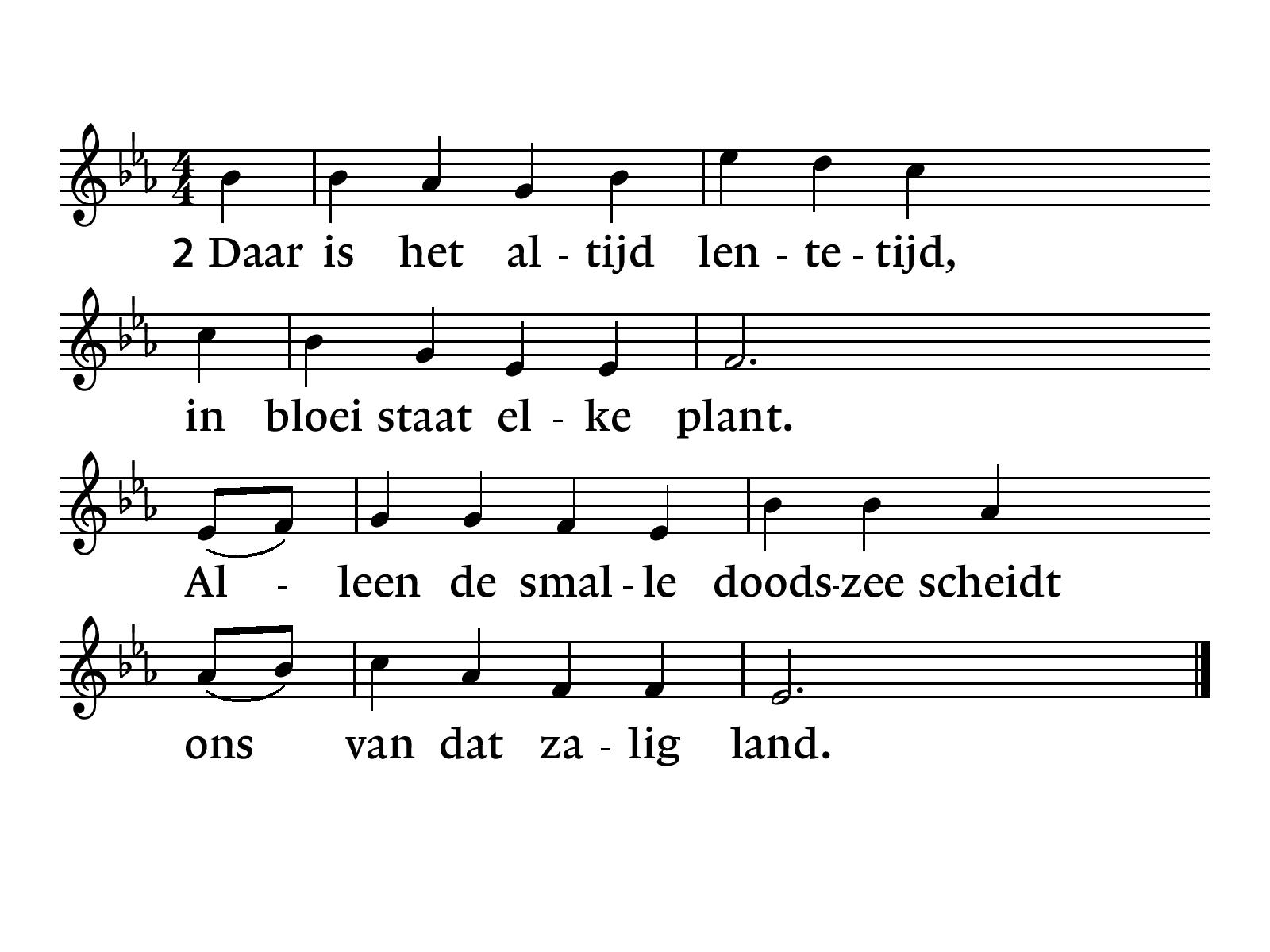 Gezang 467: 1 en 4 “O Eeuw’ge Vader, sterk in macht”
Gezang 467
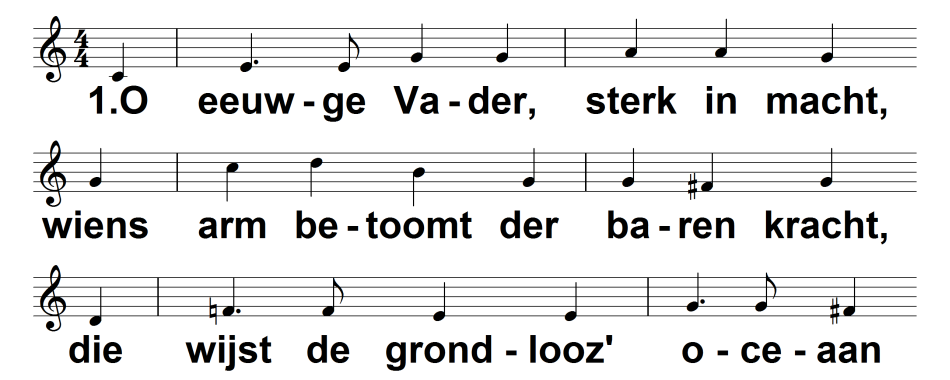 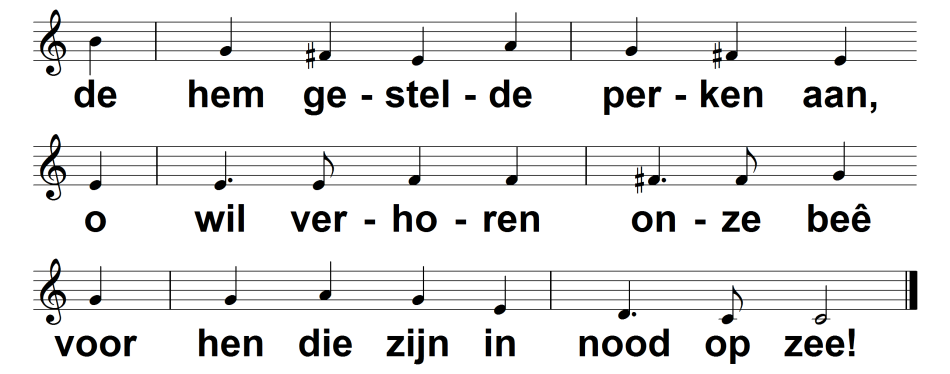 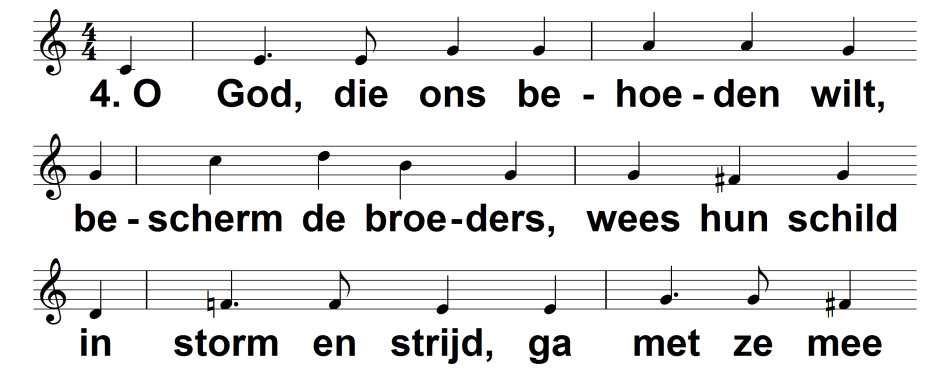 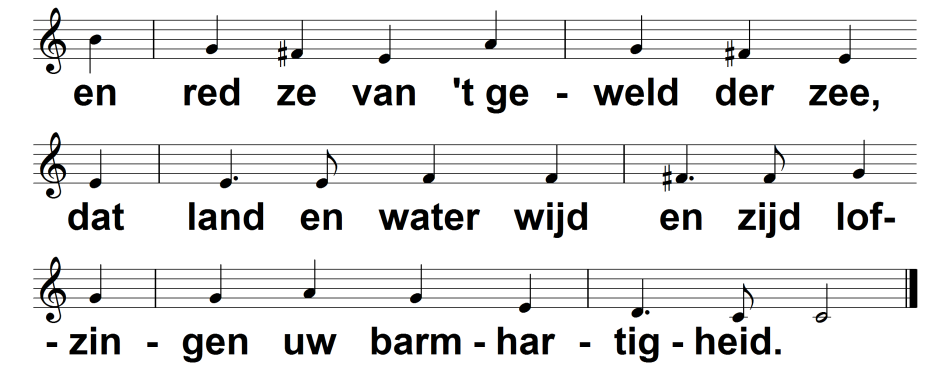 “De Zee” ( Toon Hermans)  (gezongen door Vocaal)
Ik wil alleen zijn met de zee,ik wil alleen zijn met het strand,ik wil mijn ziel wat laten varen,niet mijn lijf en mijn verstand.’k Wil gewoon een beetje dromenrond de dingen die ik voelen de zee – ik weet het zeker –dat ze weet wat ik bedoel.
Ik wil alleen zijn met de golven,’k wil alleen zijn met de lucht,ik wil luist’ren naar mijn adem,ik wil luist’ren naar mijn zucht,ik wil luist’ren naar mijn zwijgen,daarna zal ik verder gaanen de zee – ik weet het zeker –zal mijn zwijgen wel verstaan.
NLB 726: 1 en 6 “Hoor, een heilig koor van stemmen)
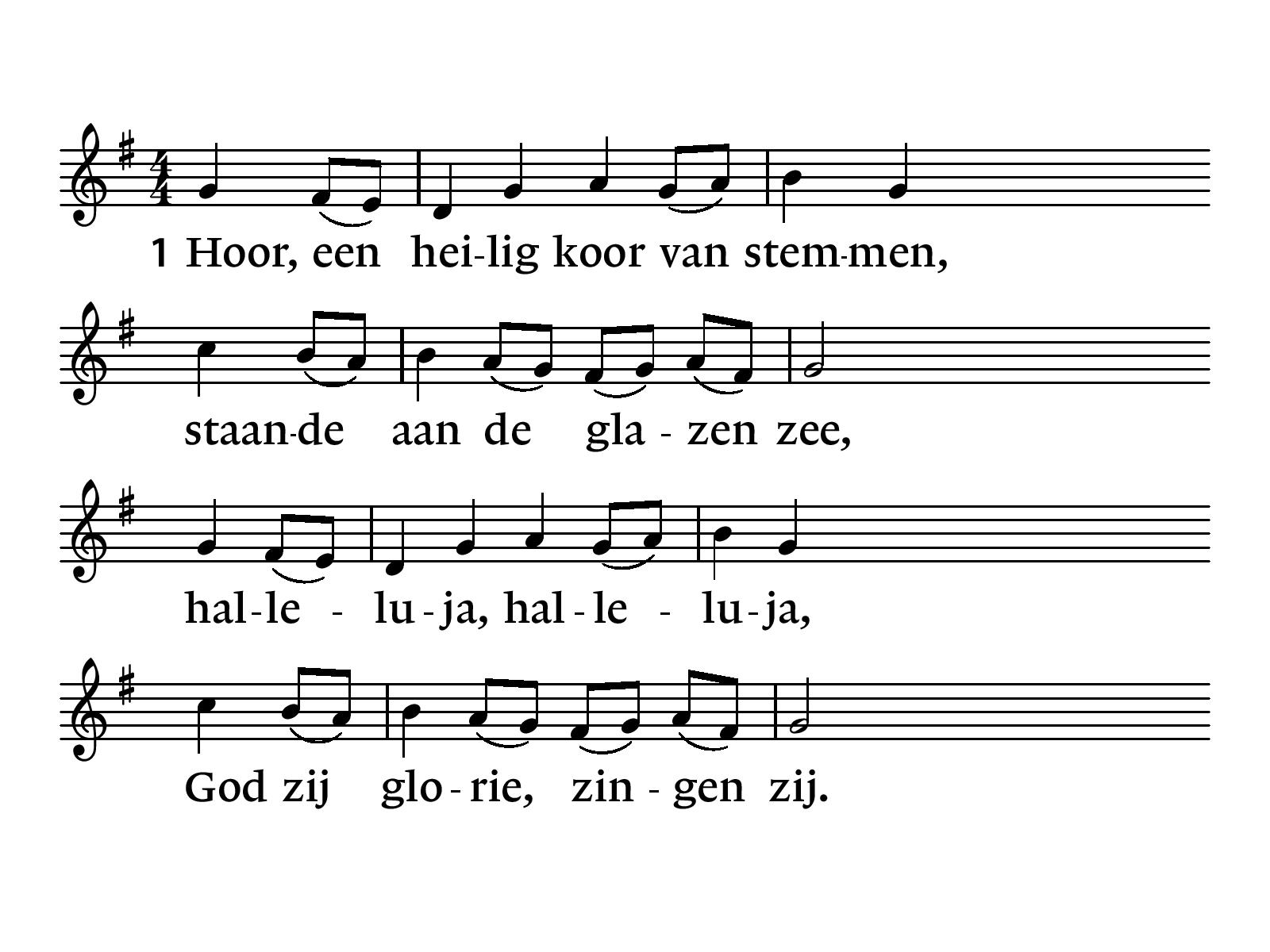 NLB 726
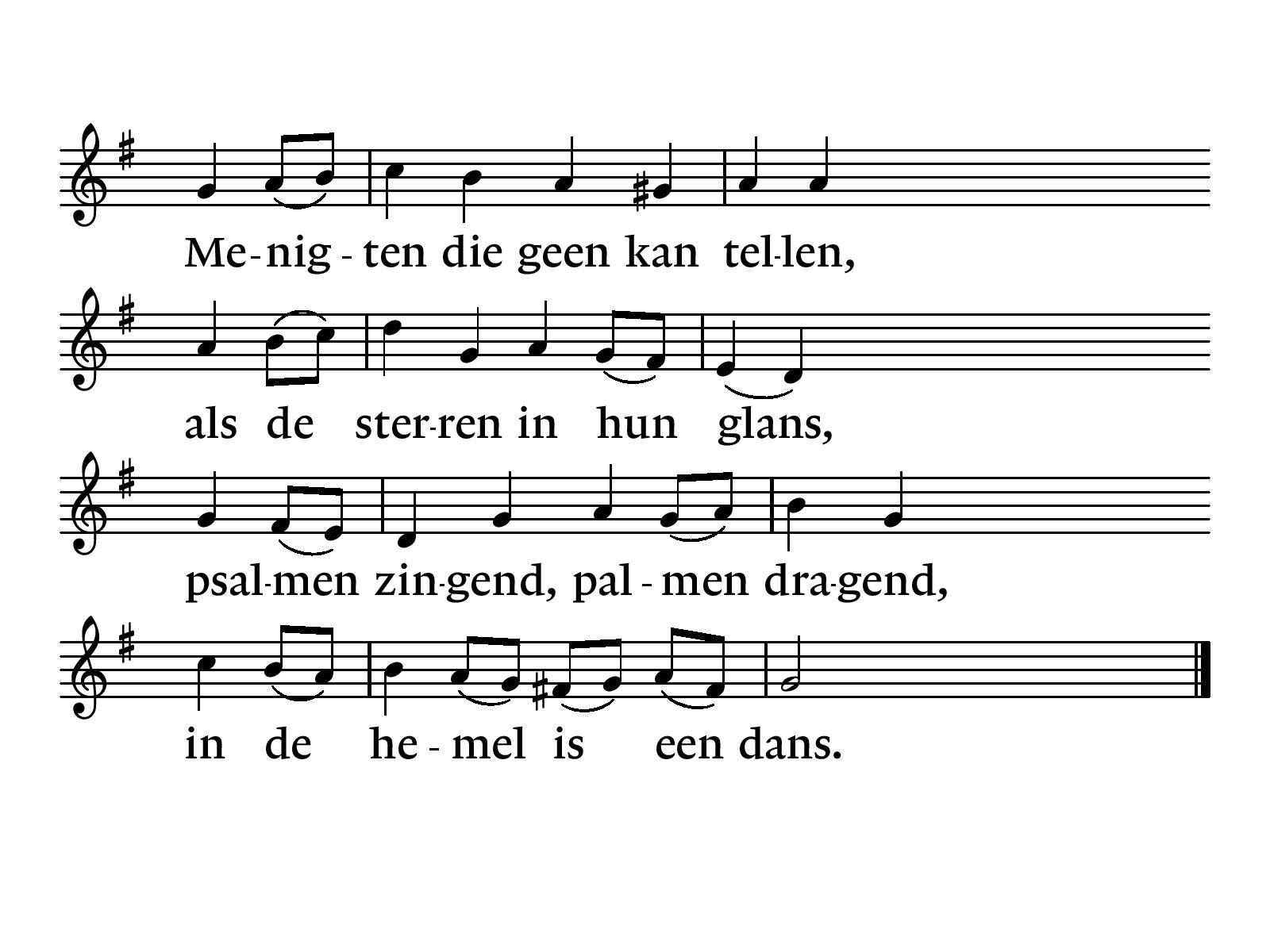 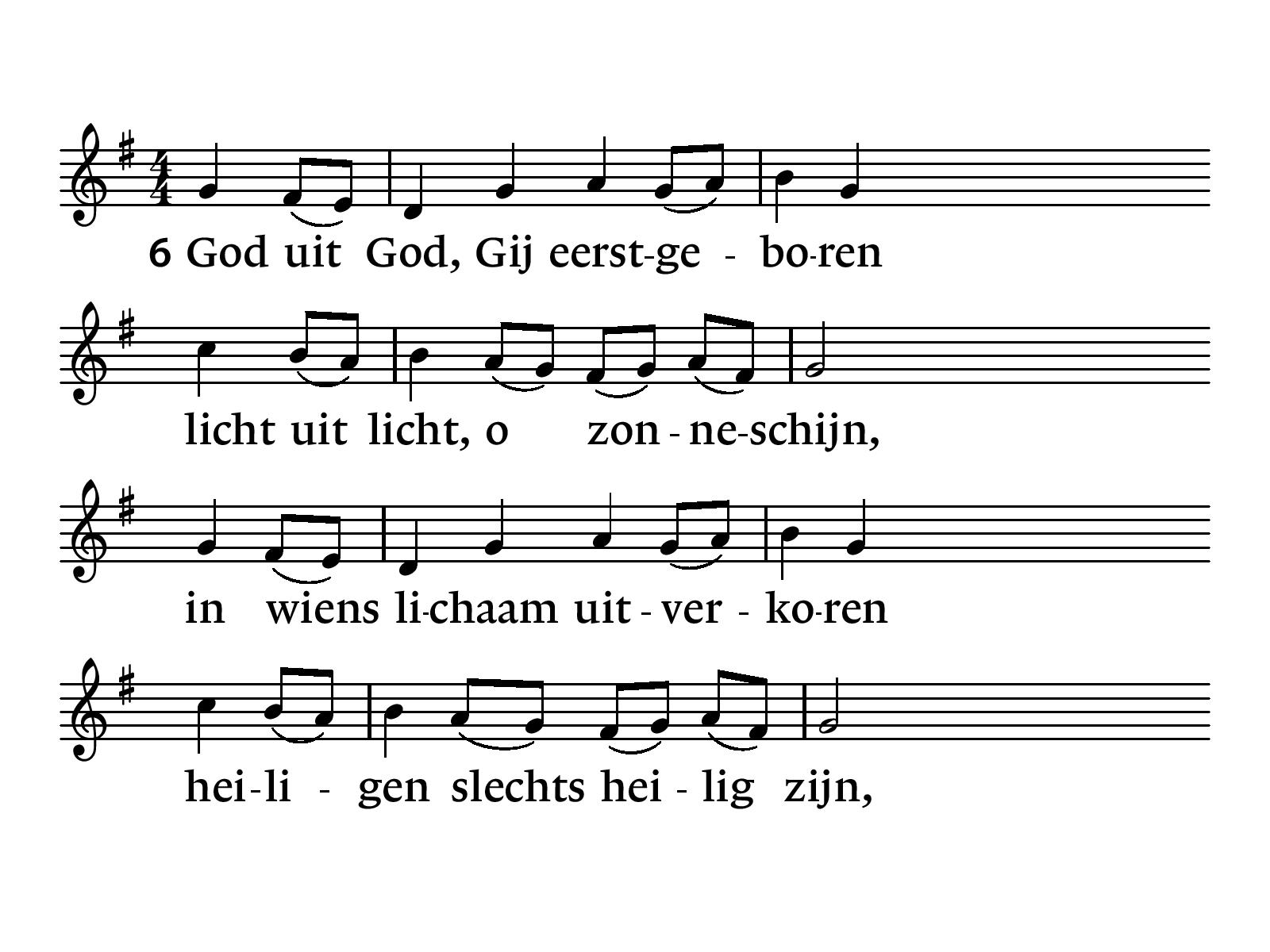 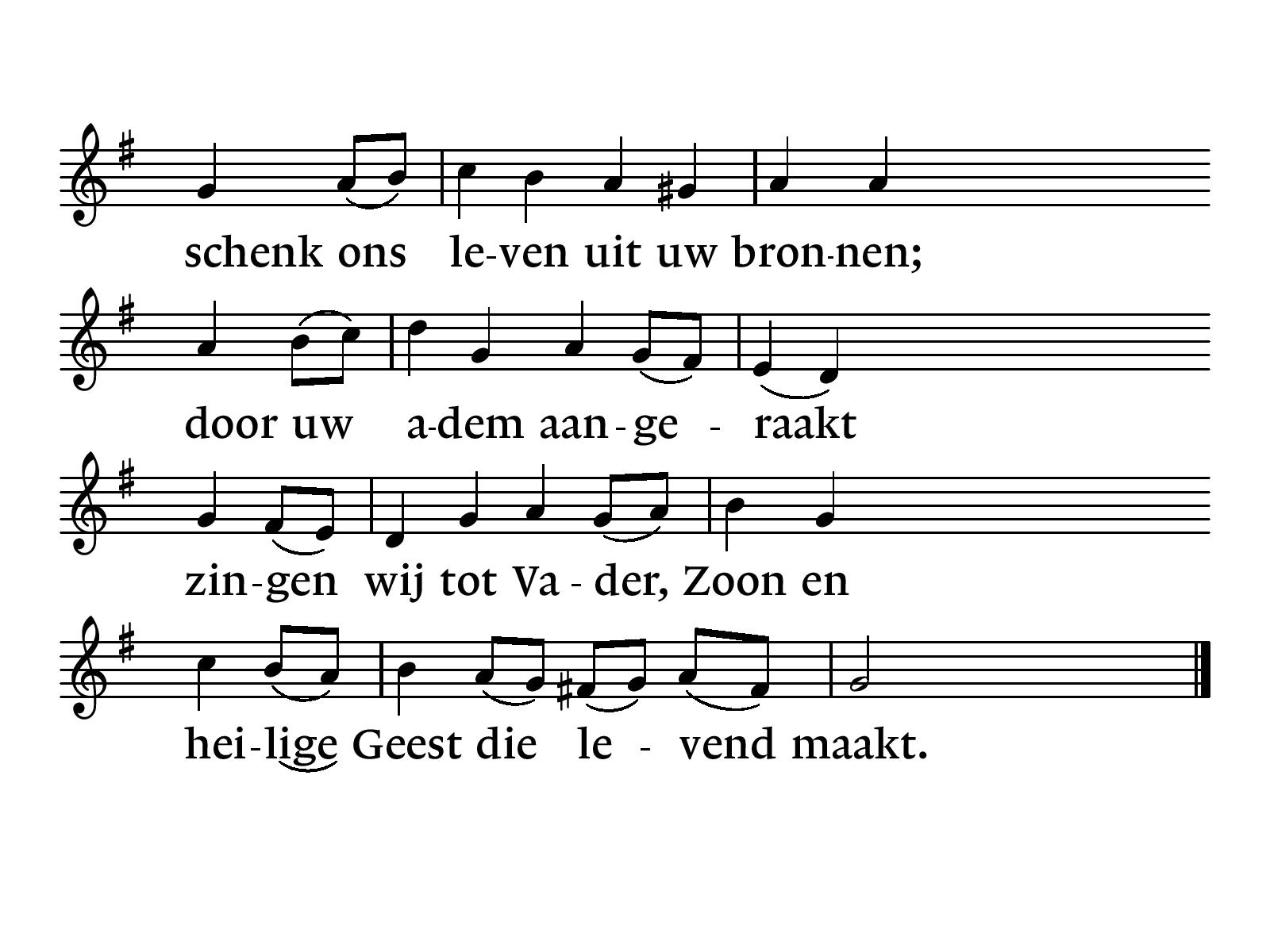 Kinderlied: ELB 420 – Als je bid zal hij je geven
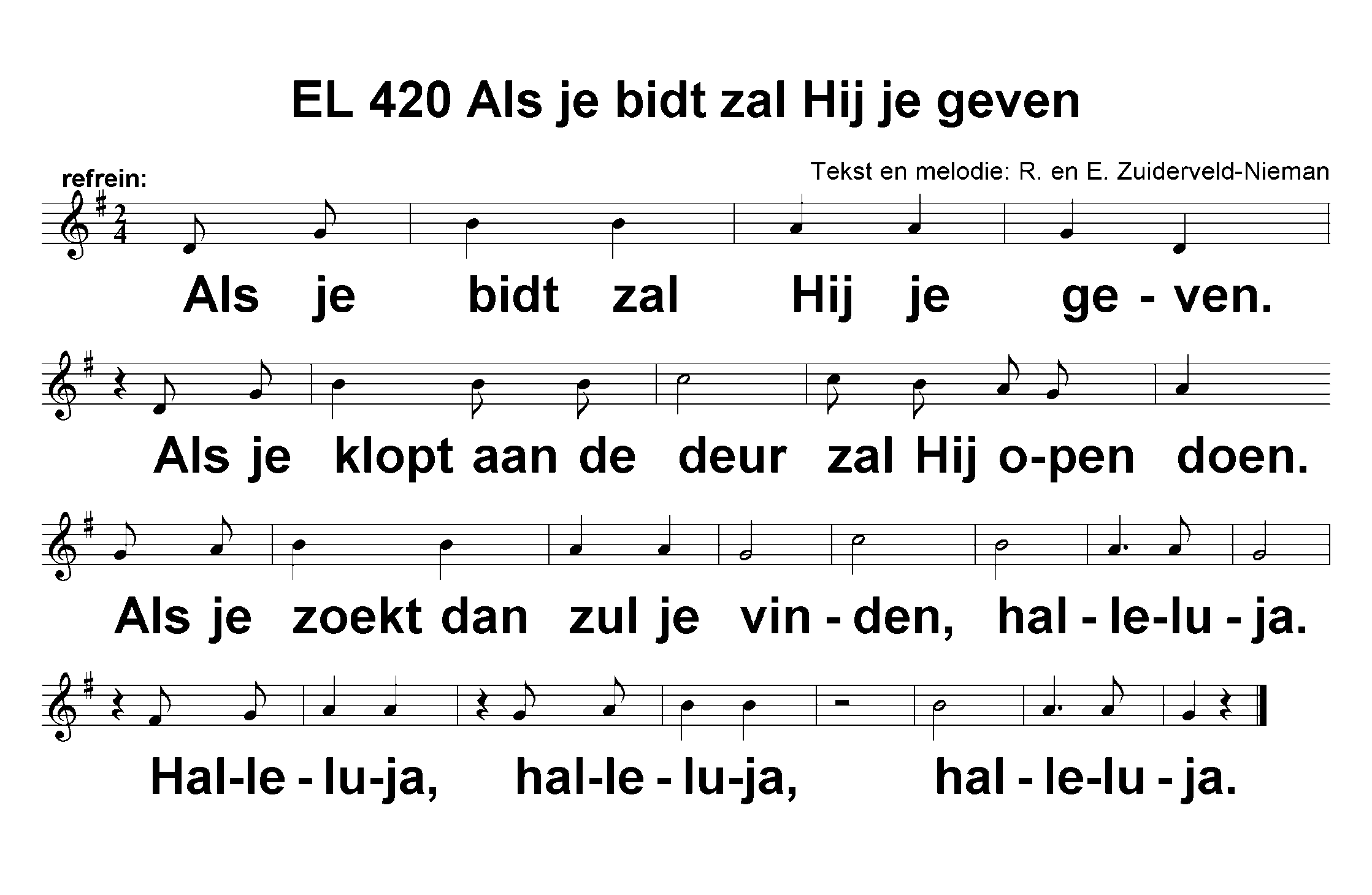 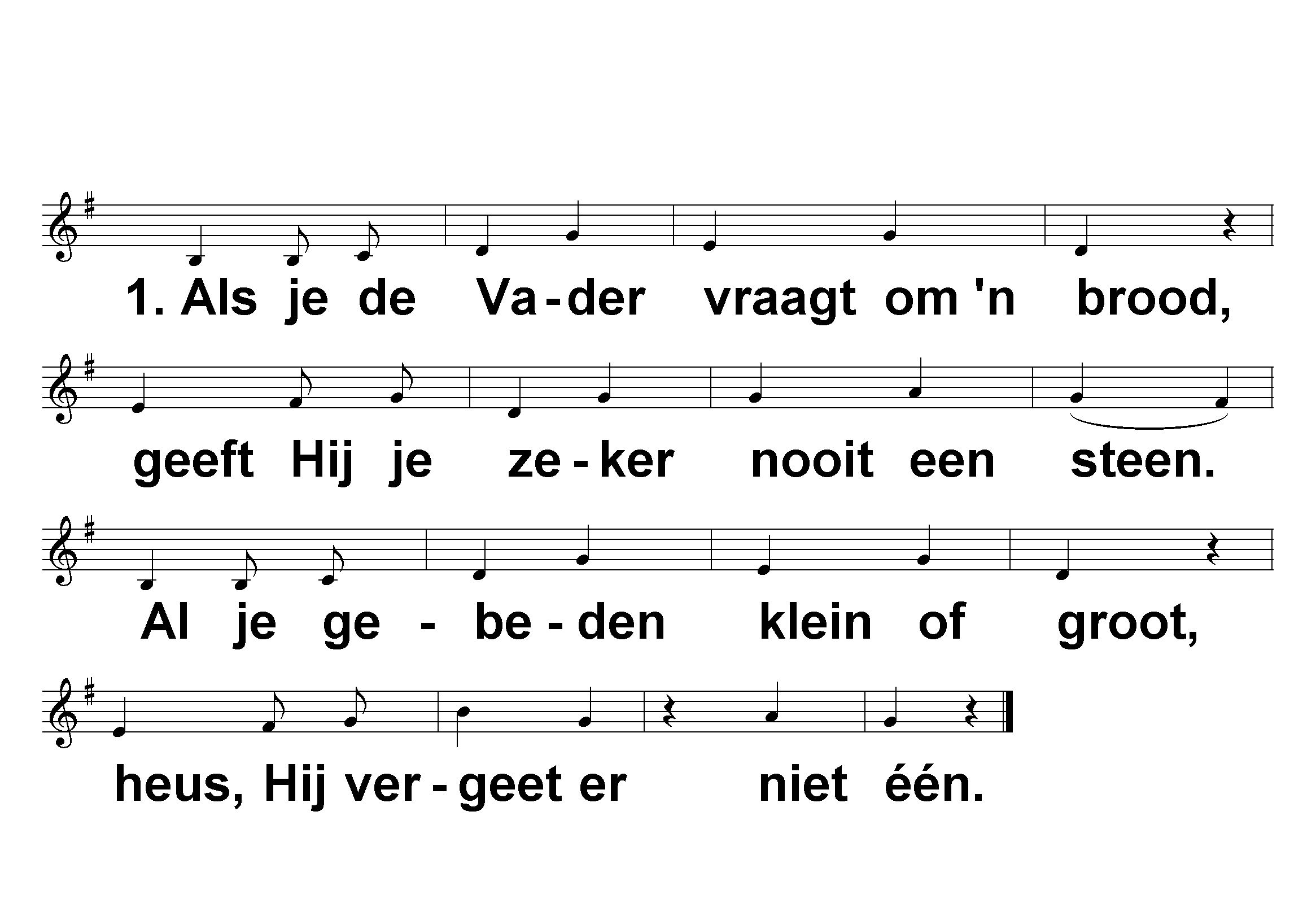 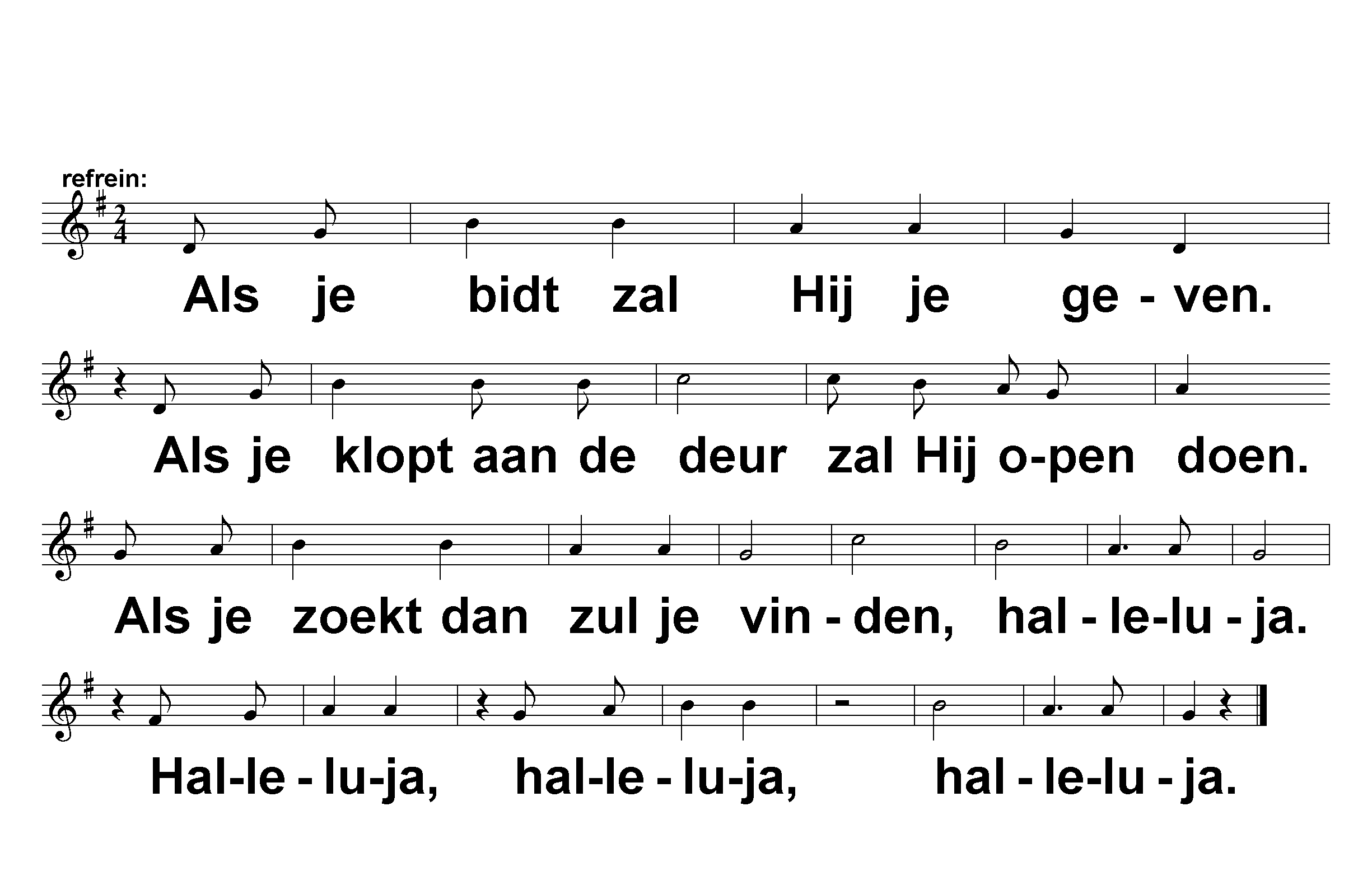 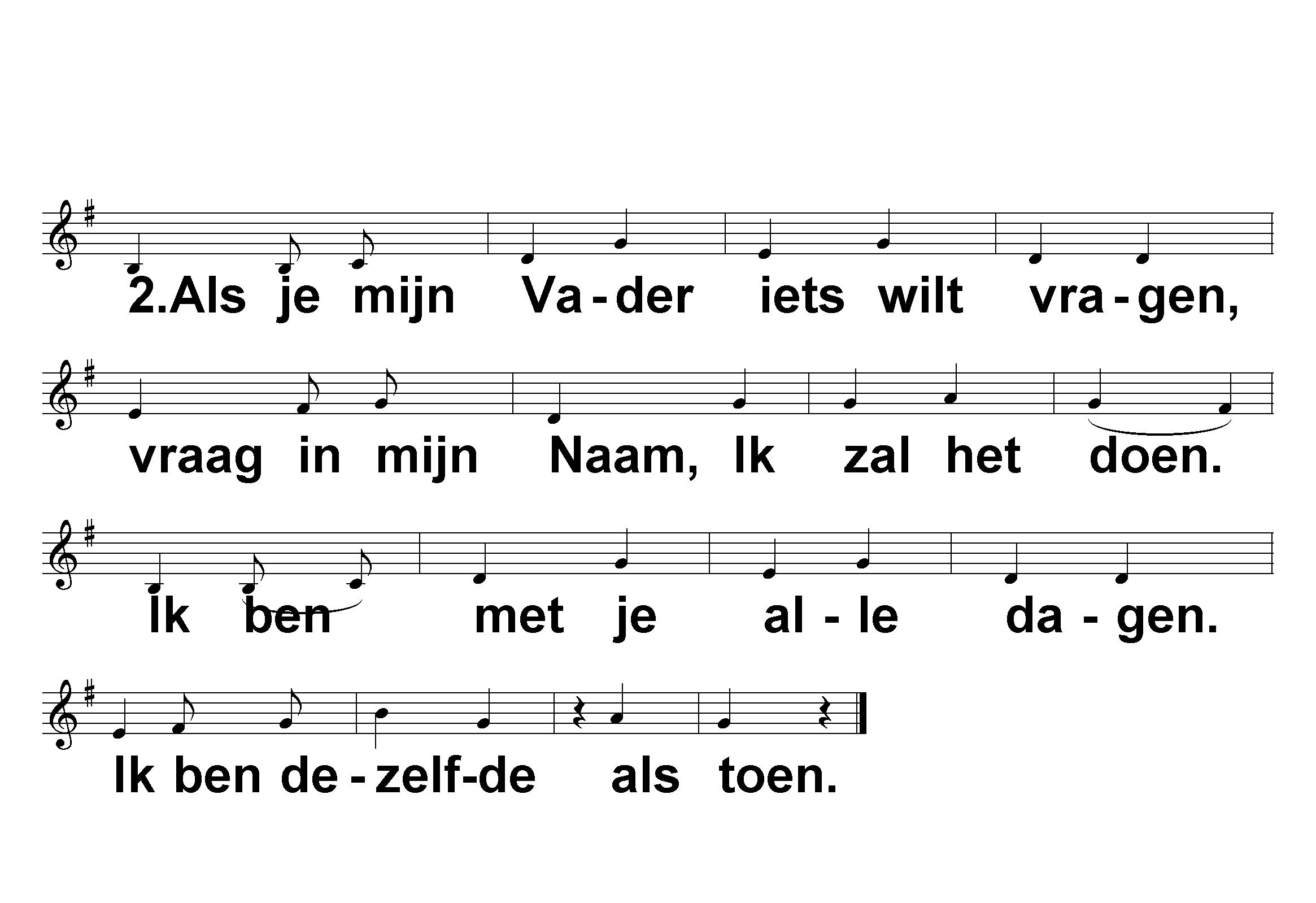 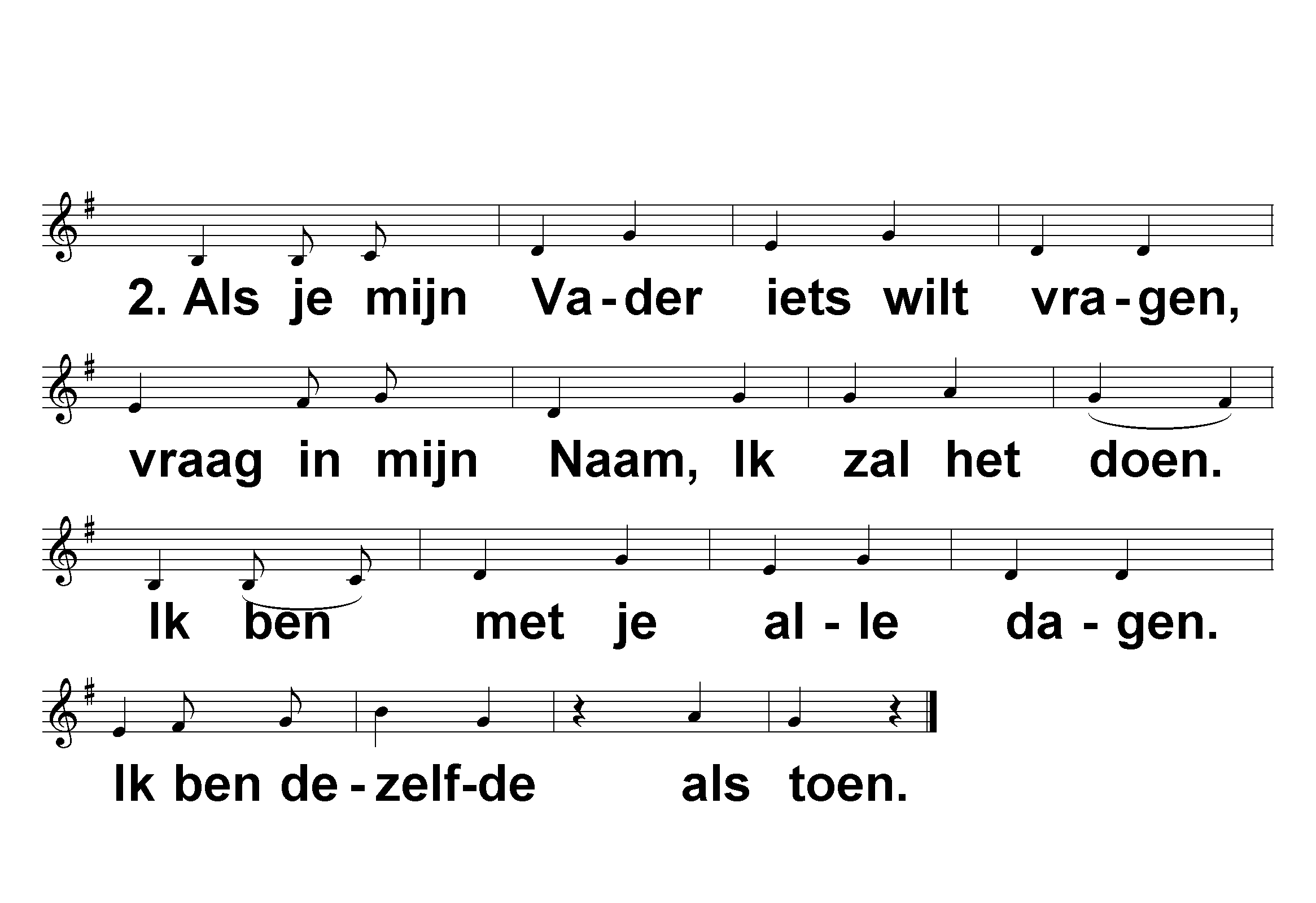 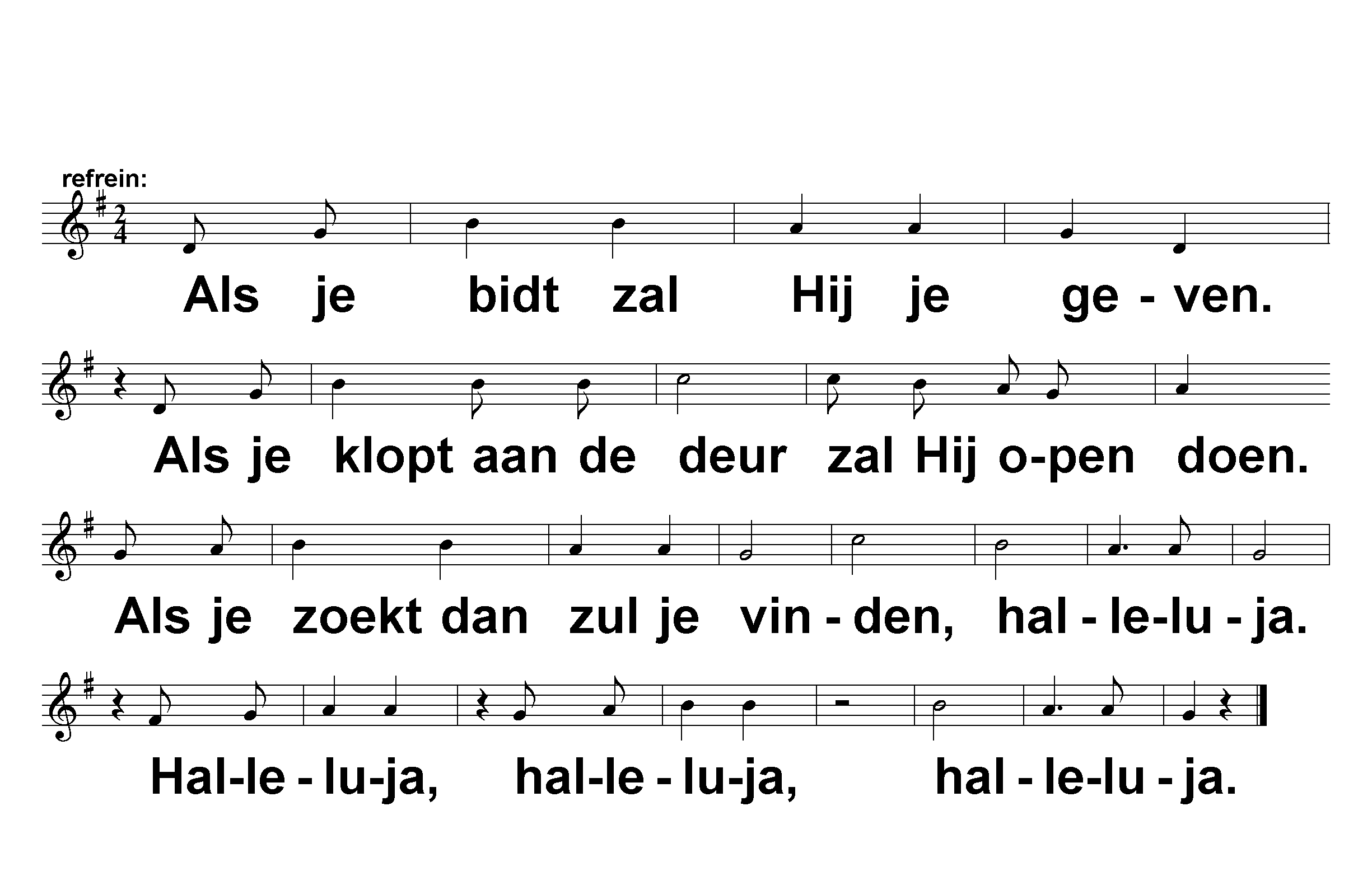 © Universal Songs (met toestemming van CCLicentie)
Gebeden, afgewisseld met lied 16 b“Behoed mij, o God”
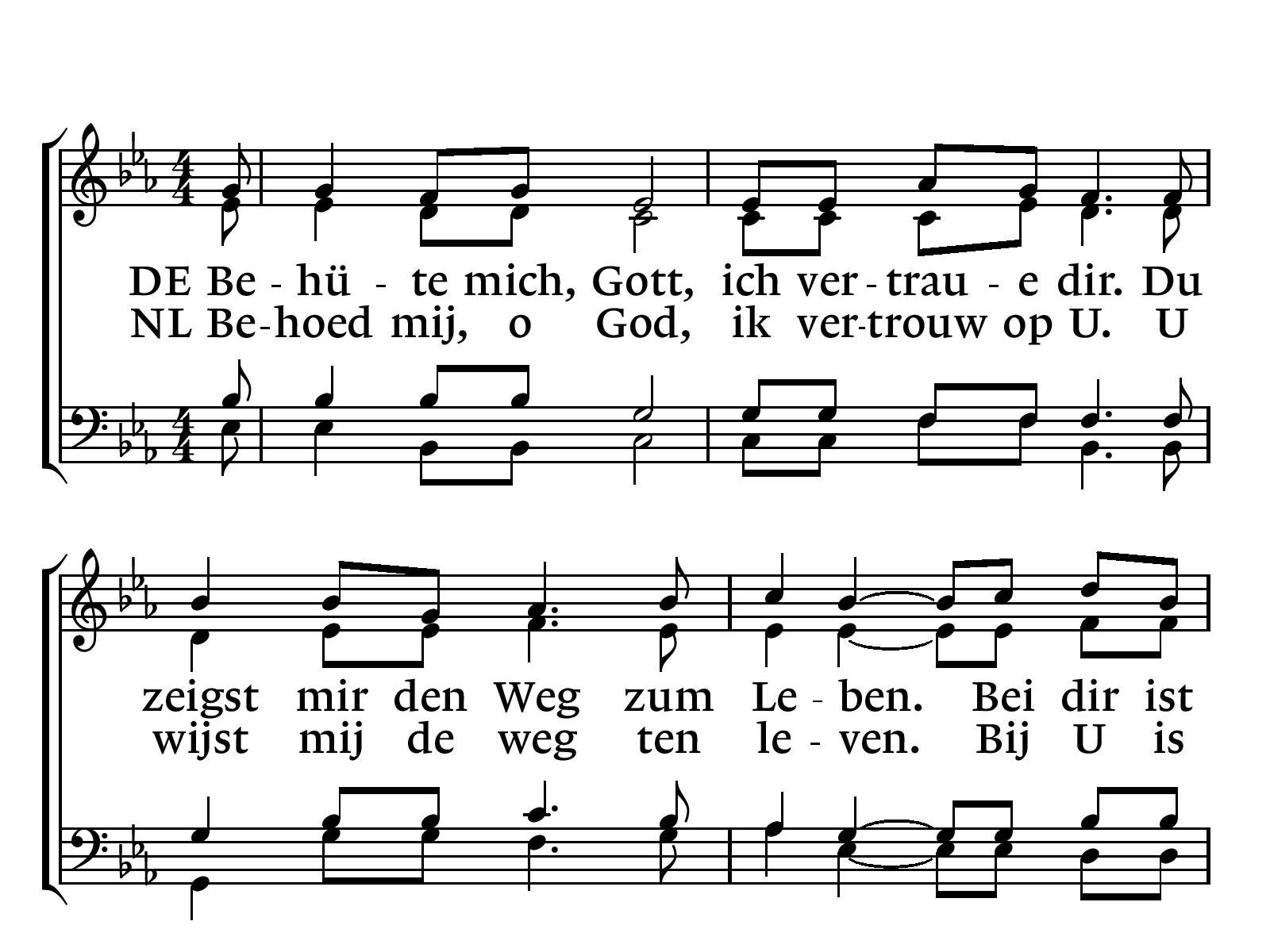 NLB 16b
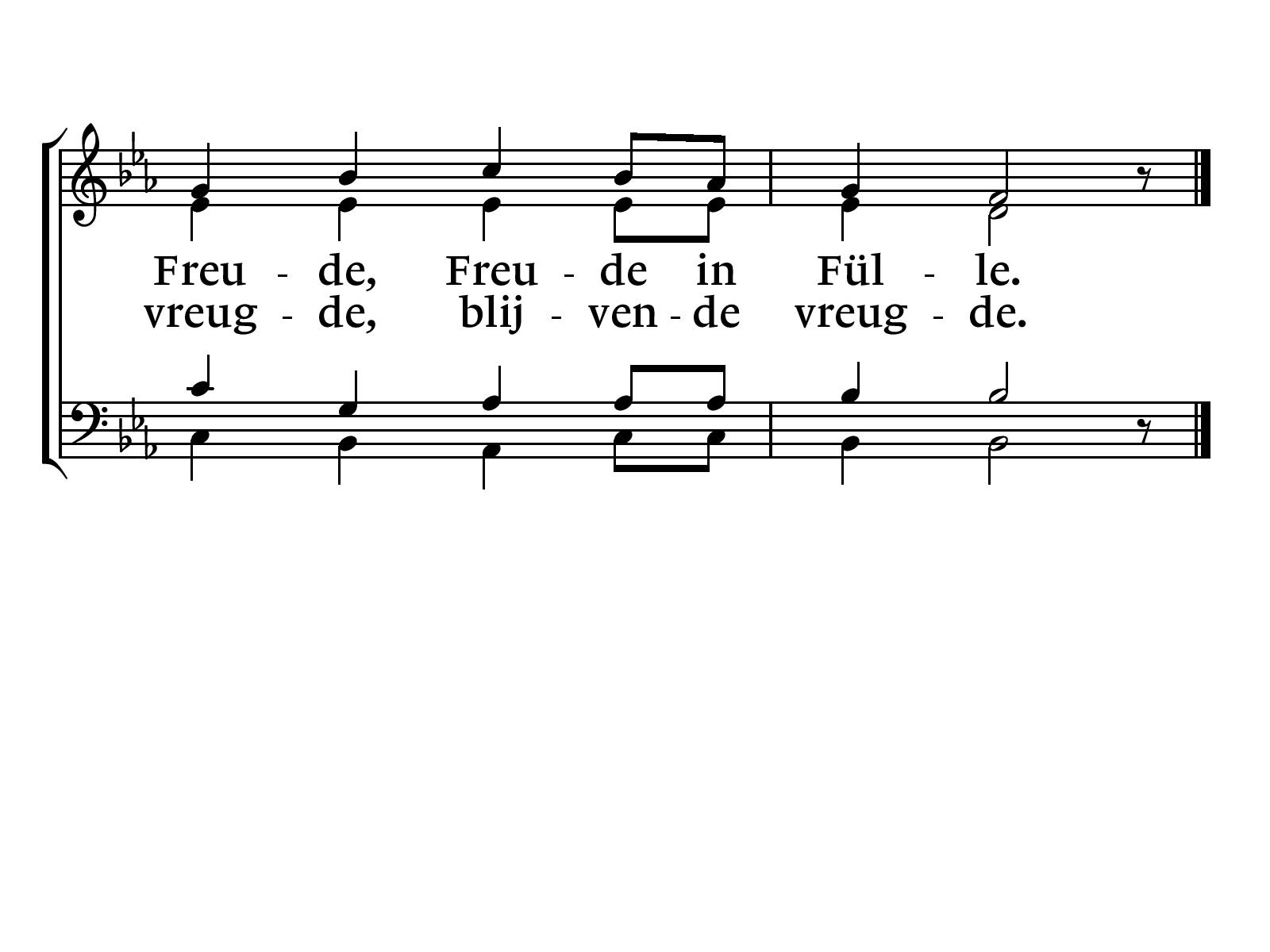 NLB 369b gezongen “Onze Vader”
NLB 369b
Collecte zondag 16-03-2025
De collecte in deze dienst is bestemd voor de diaconie.
De collecte bij de uitgang is bestemd voor de instandhouding van het kerkgebouw.
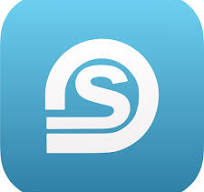 Via de Scipio-app van de Mariakerk kunt u thuis of in de kerk ook geven.
Slotlied Opw. 789 “U leert me lopen op het water”
U leert me lopen op het waterde oceaan is weids en diepU vraagt me alles los te latendaar vind ik U, en ik twijfel niet.
En als de golven overslaandan blijf ik hopen op uw Naam.Mijn ziel vindt rustwant in de storm bent U dichtbijik ben van U, en U van mij.
De diepste zee is vol genadeUw sterke hand die houdt mij vasten als mijn voeten zouden falendan faalt U niet, want Uw trouw houdt stand.
En als de golven overslaandan blijf ik hopen op Uw Naam.Mijn ziel vindt rustwant in de storm bent U dichtbijIk ben van U, en U van mij.
Geest van God leer mij te gaan over de golvenin vertrouwen U te volgente gaan waar U mij heen leidt.Leid me verder dan mijn voeten kunnen dragenik vertrouw op Uw genadewant ik ben in Uw nabijheid(4x)
En als de golven overslaandan blijf ik hopen op uw Naam.Mijn ziel vindt rustwant in de storm bent U dichtbijIk ben van U, en U van mij.
Zegen
Koffie, thee en limonade staan klaar 
in de Voorhof.
Ook gasten zijn van harte welkom.